Формирование лингвокультуроведческой компетенции у студентов неязыковых специальностей. Метод проектов.
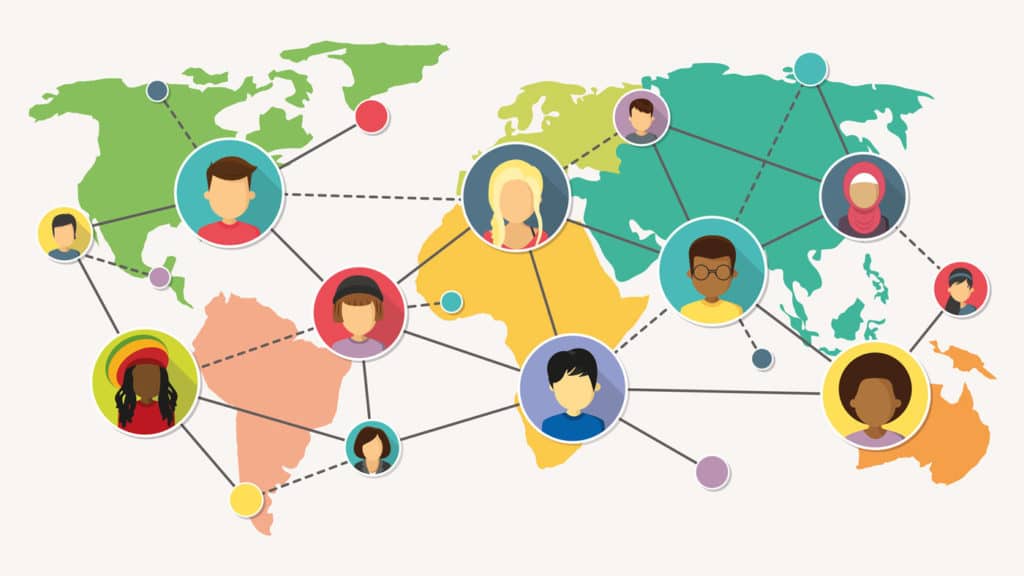 Доклад старшего преподавателя 
кафедры иностранного языка 
ФМОПиЗР ИАИ РГГУ
Маркеловой Татьяны Александровны
Understanding the Impact of Cross-Cultural Differences
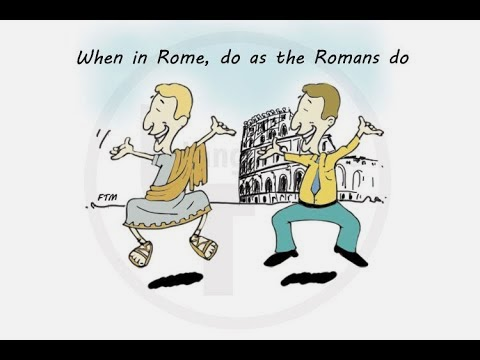 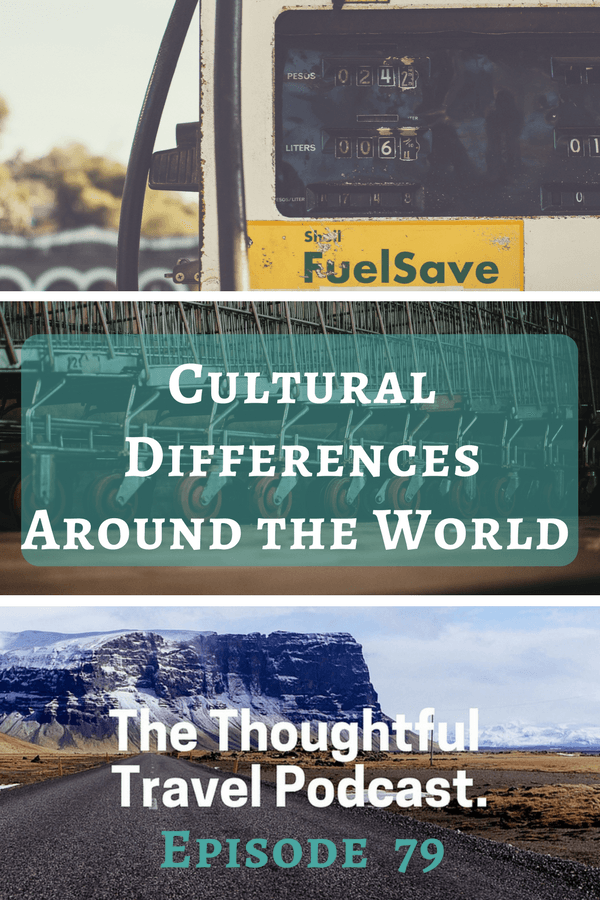 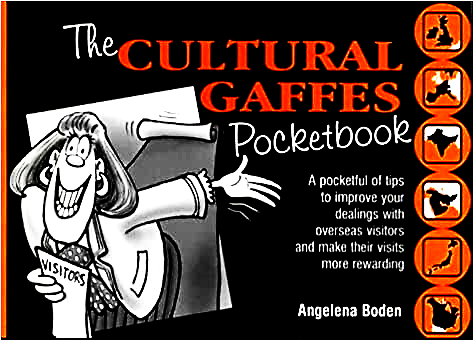 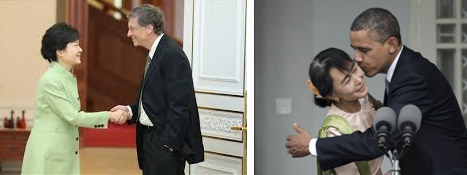 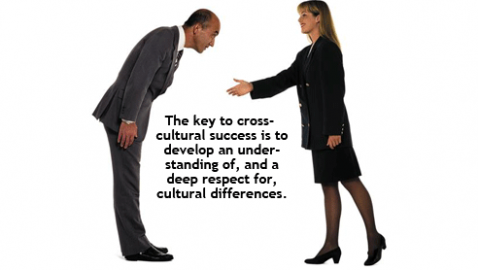 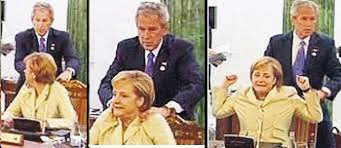 Метод проектов — это способ достижения дидактической цели через детальную разработку проблемы (технологию), которая должна завершиться вполне реальным, осязаемым практическим результатом, оформленным тем или иным образом (проф. Е. С. Полат); 
это совокупность приёмов, действий учащихся в их определённой последовательности для достижения поставленной задачи — решения проблемы, лично значимой для учащихся и оформленной в виде конечного продукта.

Основное предназначение метода проектов состоит в предоставлении учащимся возможности самостоятельного приобретения знаний в процессе решения практических задач или проблем, требующего интеграции знаний из различных предметных областей. Если говорить о методе проектов как о педагогической технологии, то эта технология предполагает совокупность исследовательских, поисковых, проблемных методов, творческих по своей сути. Преподавателю в рамках проекта отводится роль разработчика, координатора, эксперта, консультанта.

То есть, в основе метода проектов лежит развитие познавательных навыков учащихся, умений самостоятельно конструировать свои знания, ориентироваться в информационном пространстве, развитие критического и творческого мышления.
Dialogue of Cultures 
without Words.

Gestures that Unite and Divide.
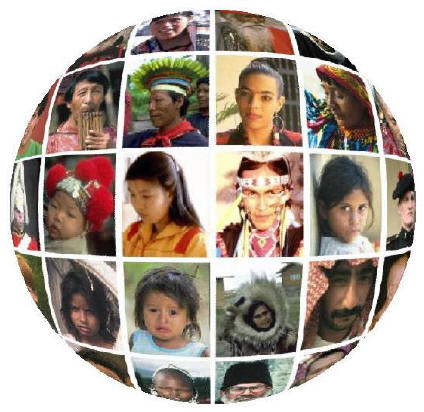 Motivation :  to understand  nonverbal behavior  of people in different countries, to avoid misunderstandings, to communicate successfully.
Research Subject : hand gestures as a form of  NVC 
  ( nonverbal communication )





Methods : data collection,  data qualitative analysis, surveys and observations, interviews.
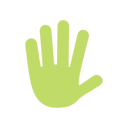 Research Objectives :
 general :   to understand why we should be aware of the non-verbal aspect of communication 
 specific :  to find out  if universal hand gestures exist
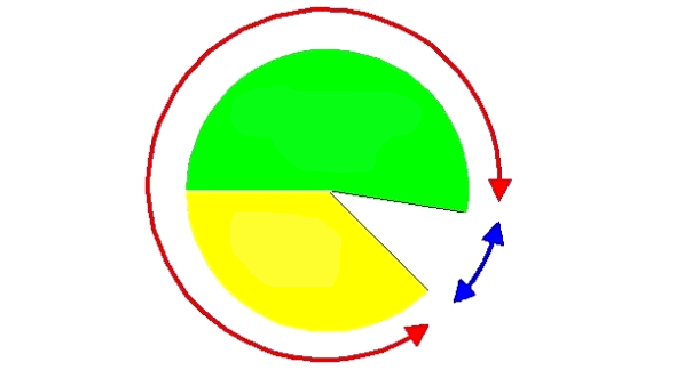 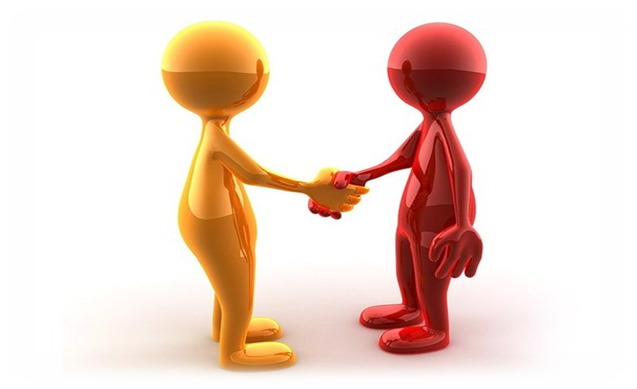 Nonverbal 
communication
Bodylangage 
55%
Voice
38%
Words 7%
Verbal
communication
Gestures
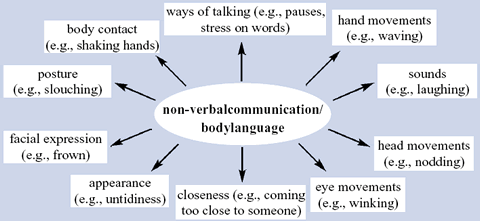 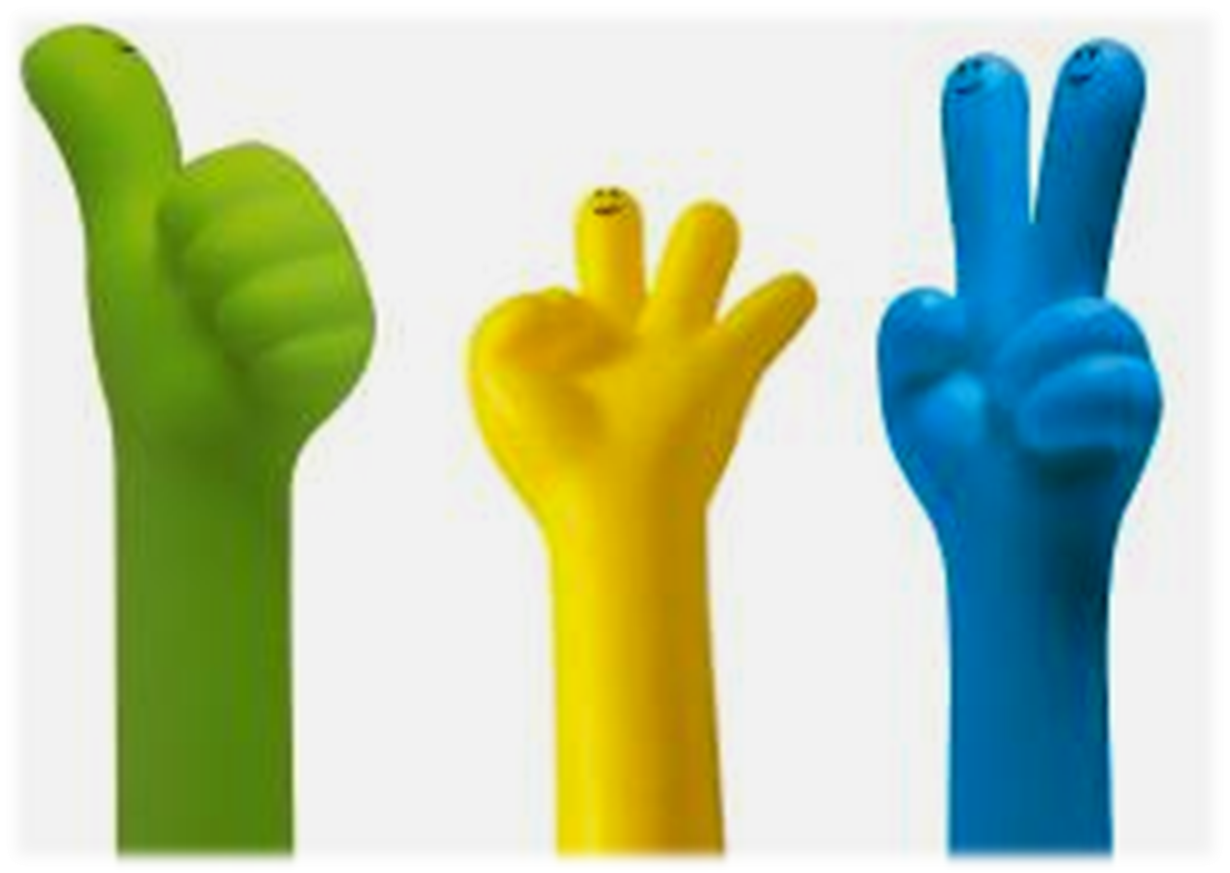 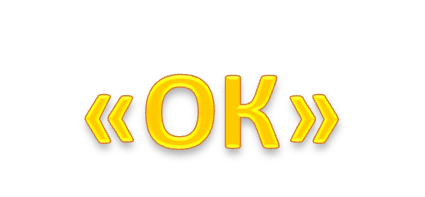 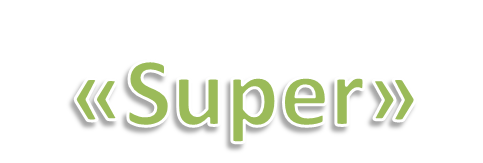 «Victory»
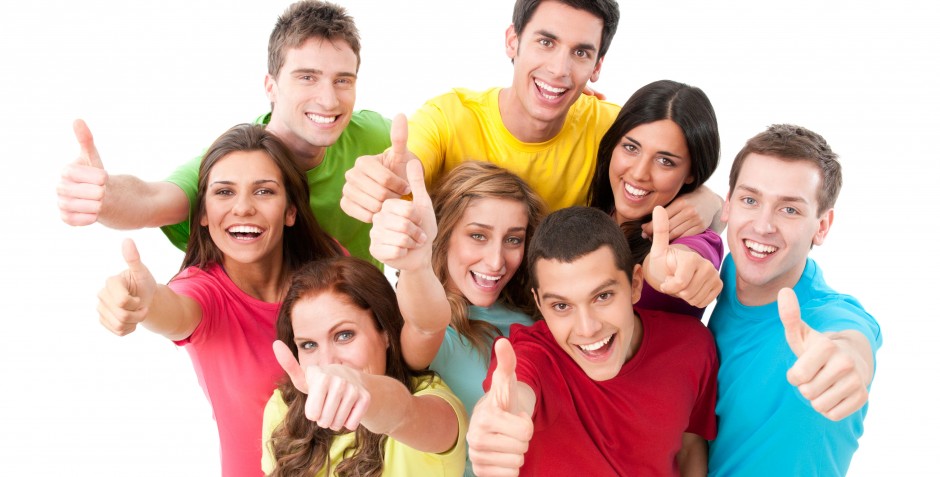 THUMBS  UP!
The Origin is very obscure.
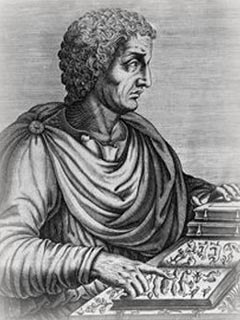 Pliny the Elder, the first century AD:
"To bend or bow downe the thumbes when wee give assent unto a thing, or doe favour any person.“
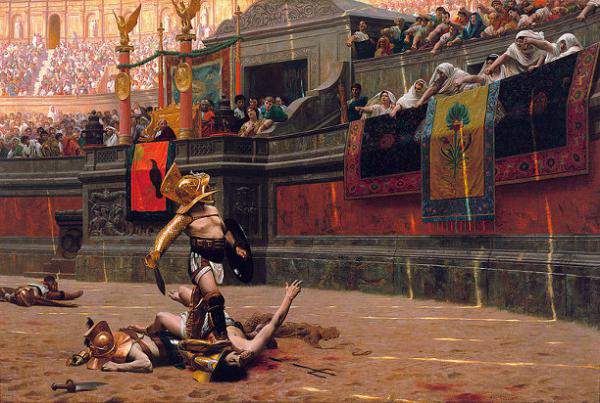 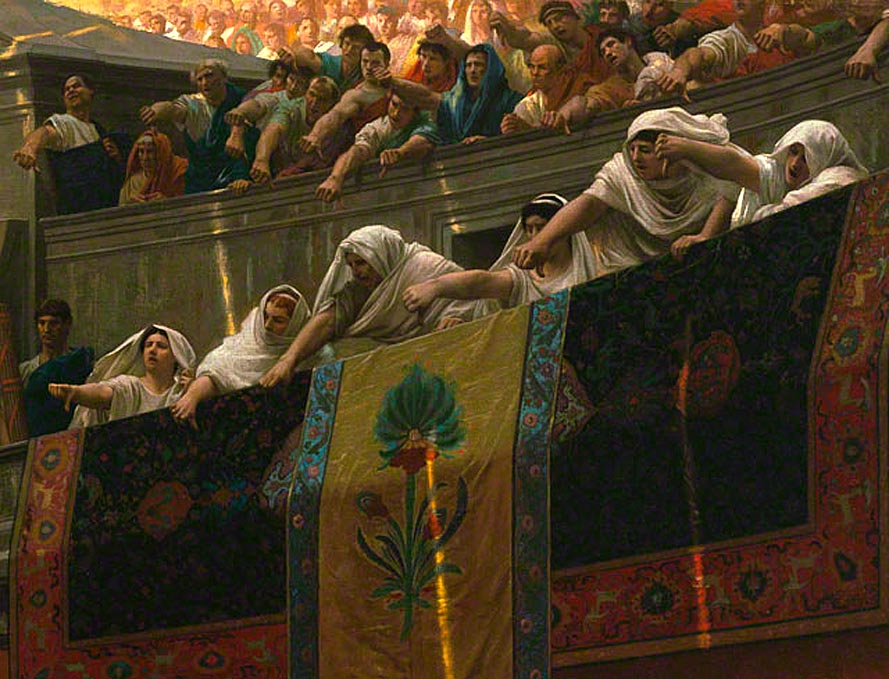 Jean-Léon Gérôme, 

Pollice Verso (1872)
1.
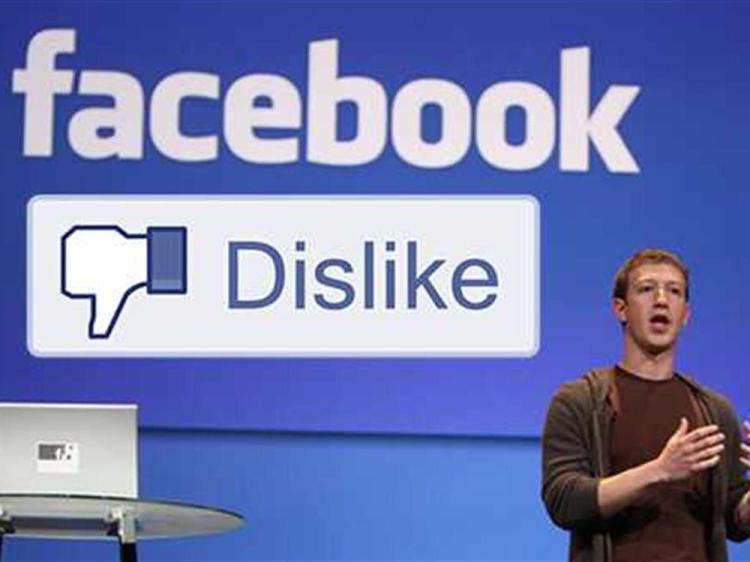 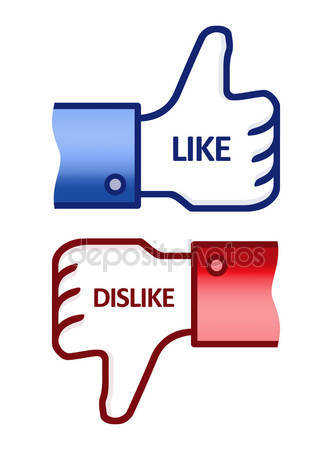 2.
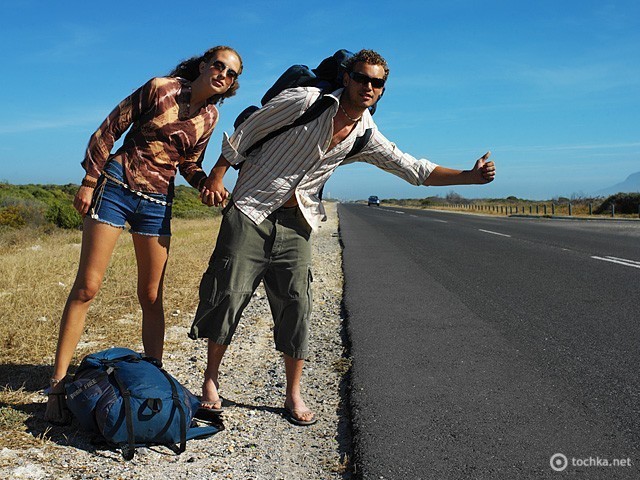 3.
Number ONE  -  Germany, France , Hungary  (Continental Europe)
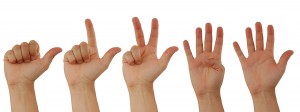 A typical hitchhiker’s thumbs up gesture
«  Super ! »
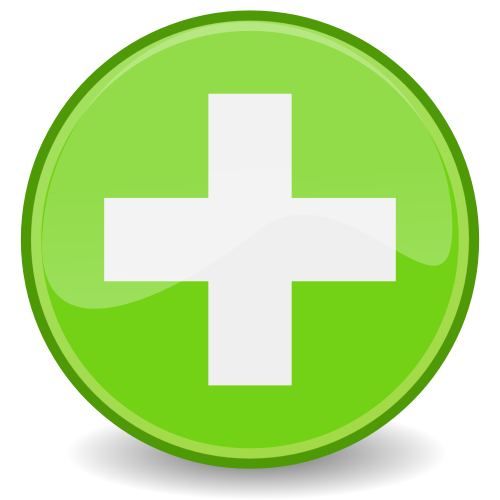 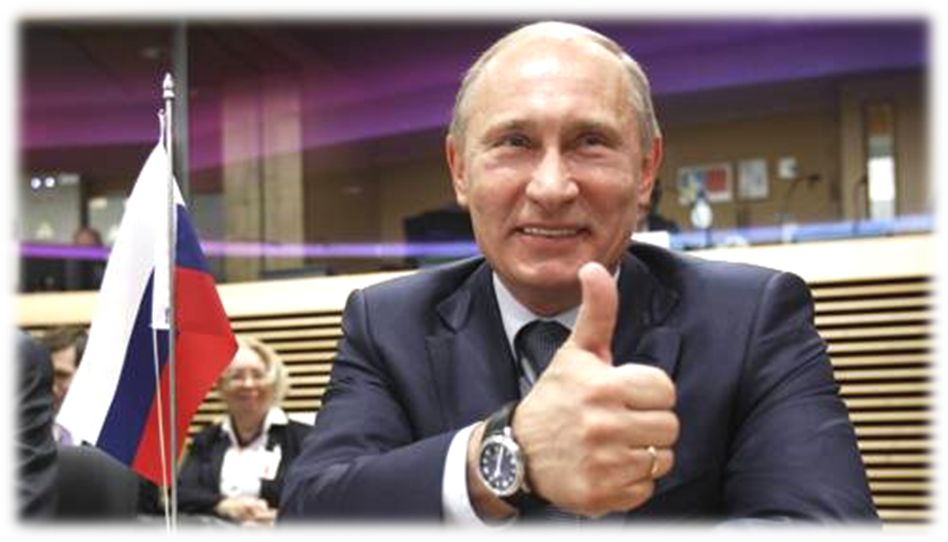 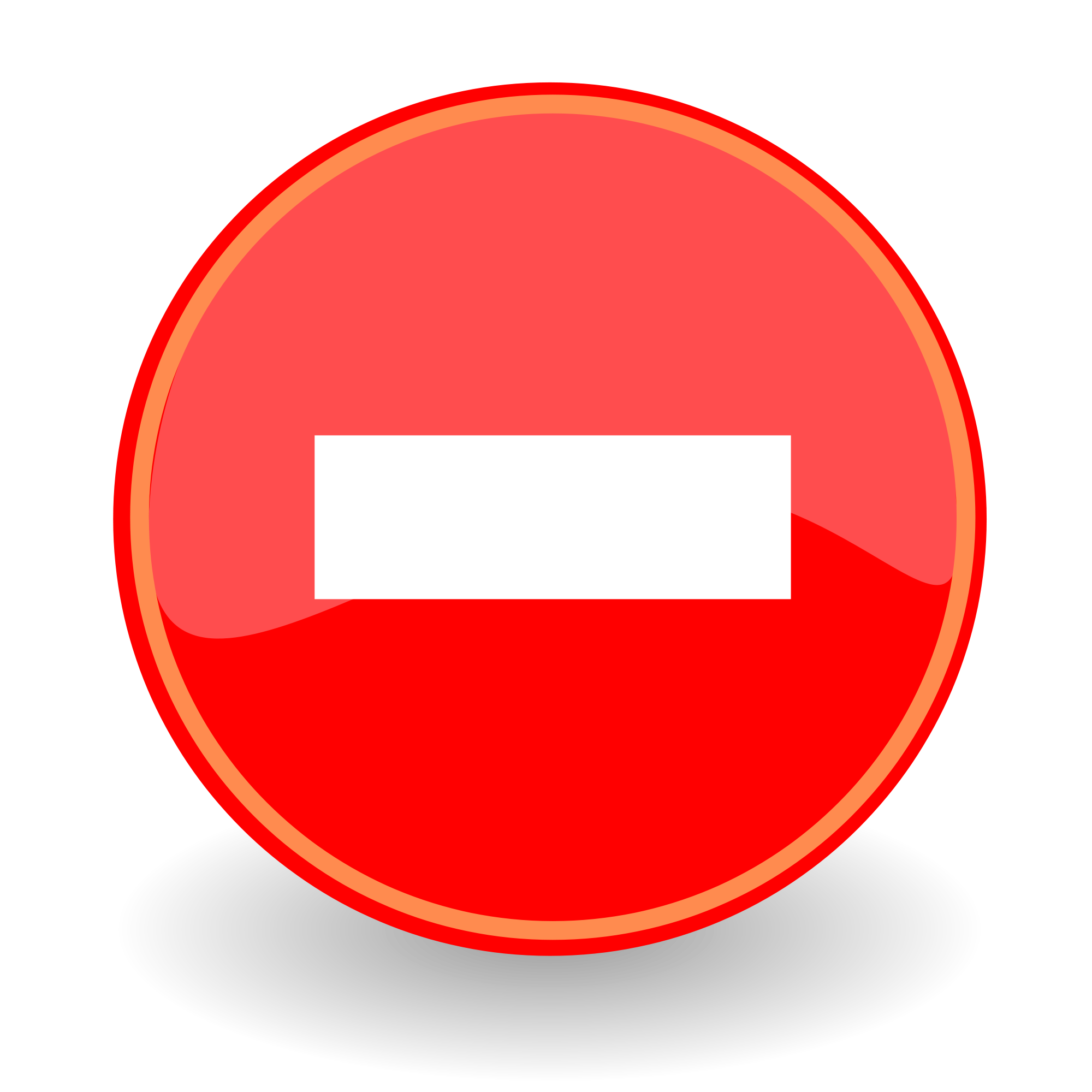 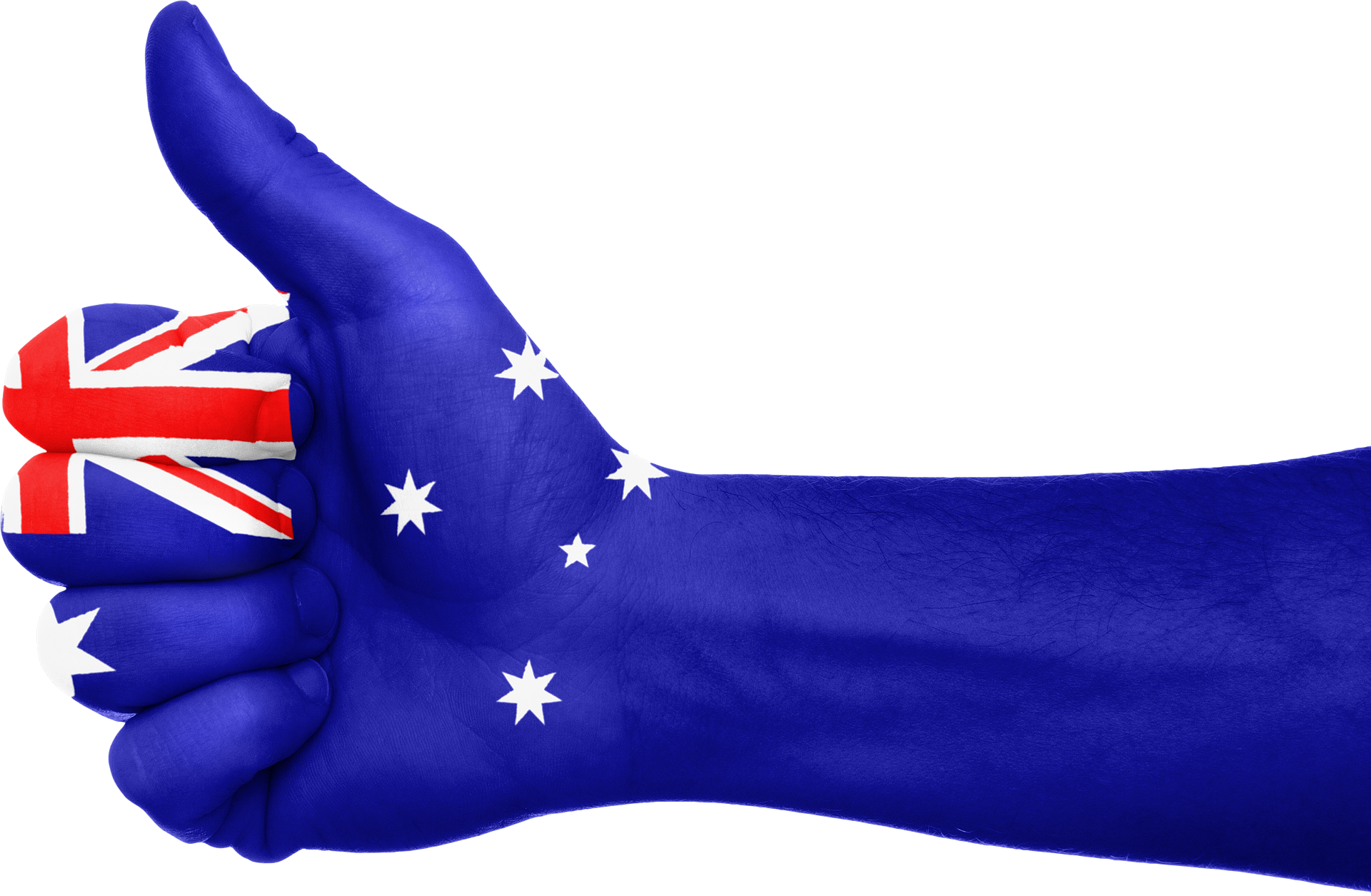 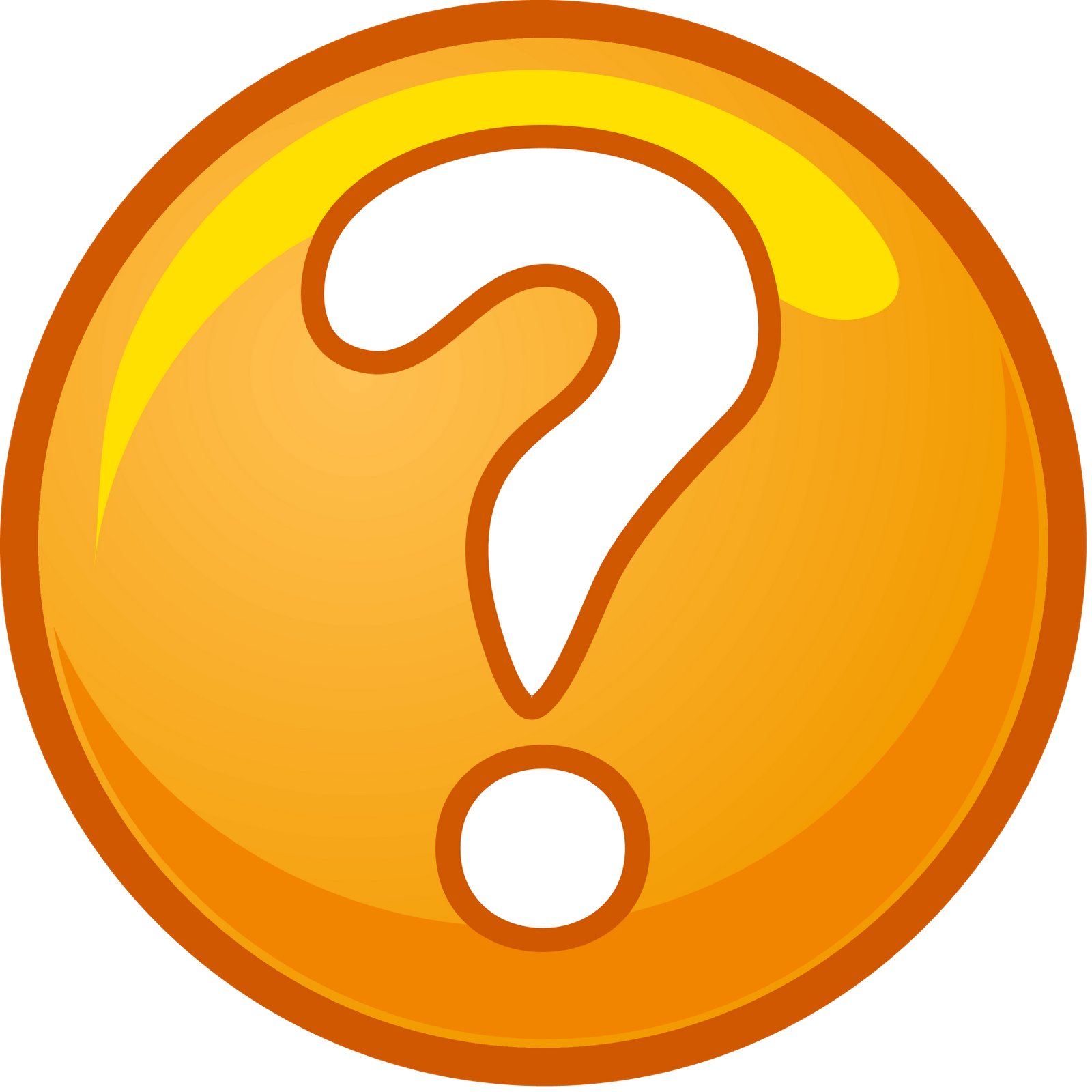 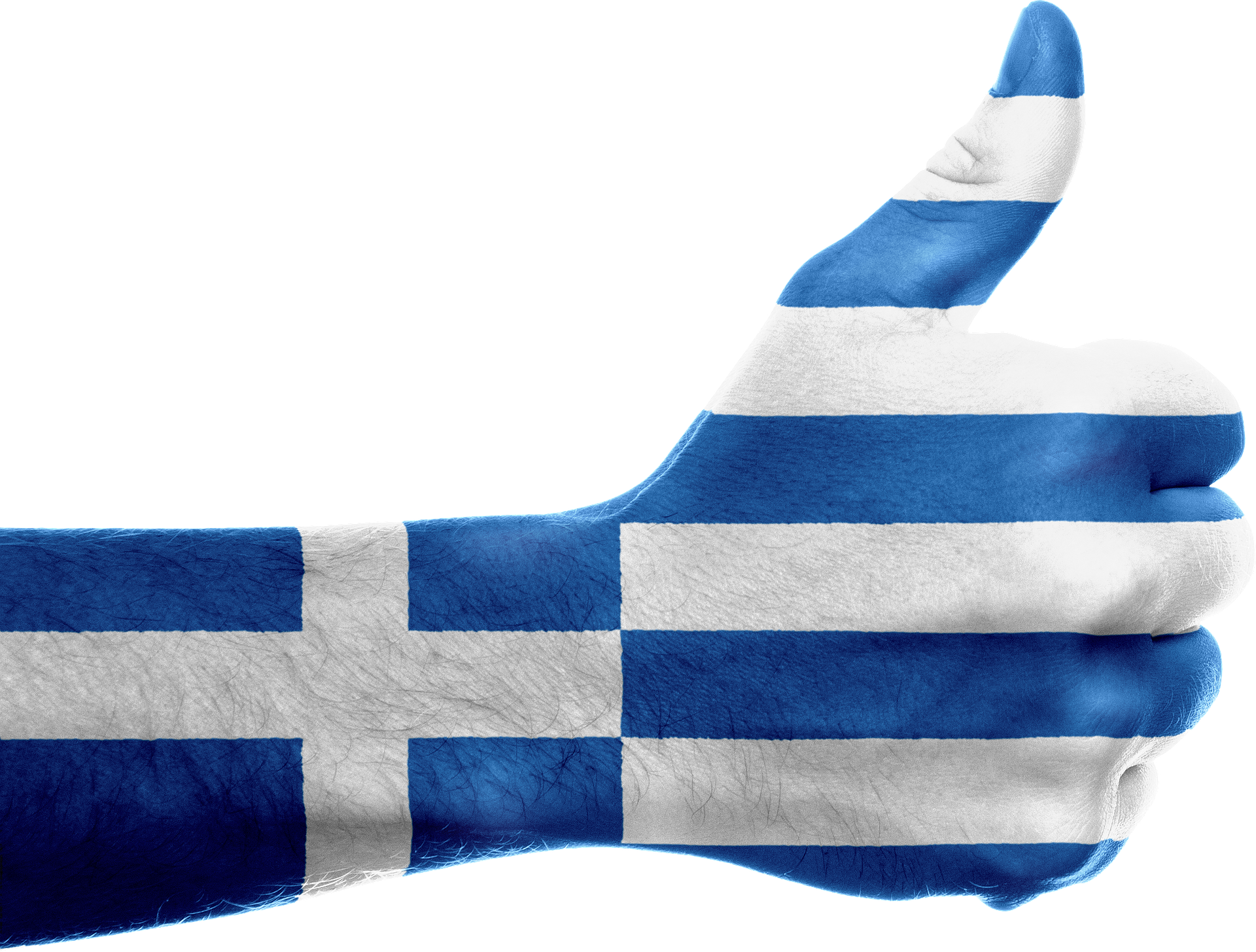 Can be an obscene gesture
USA, Russia, UK, Canada, China, Egypt
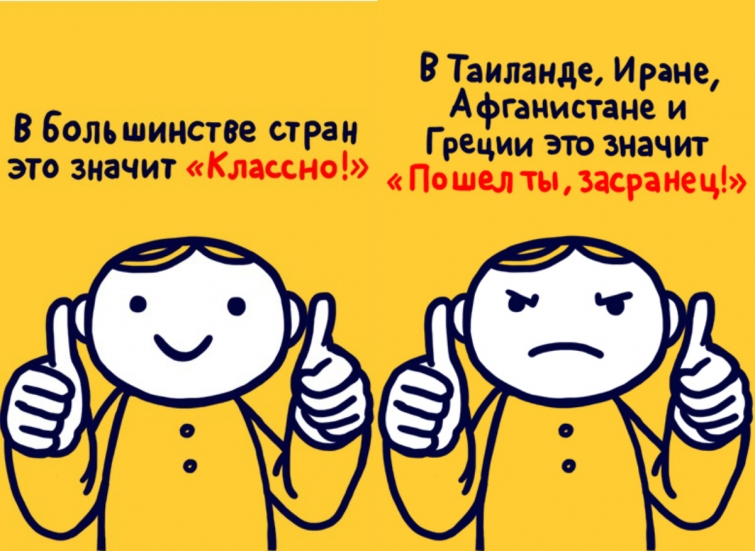 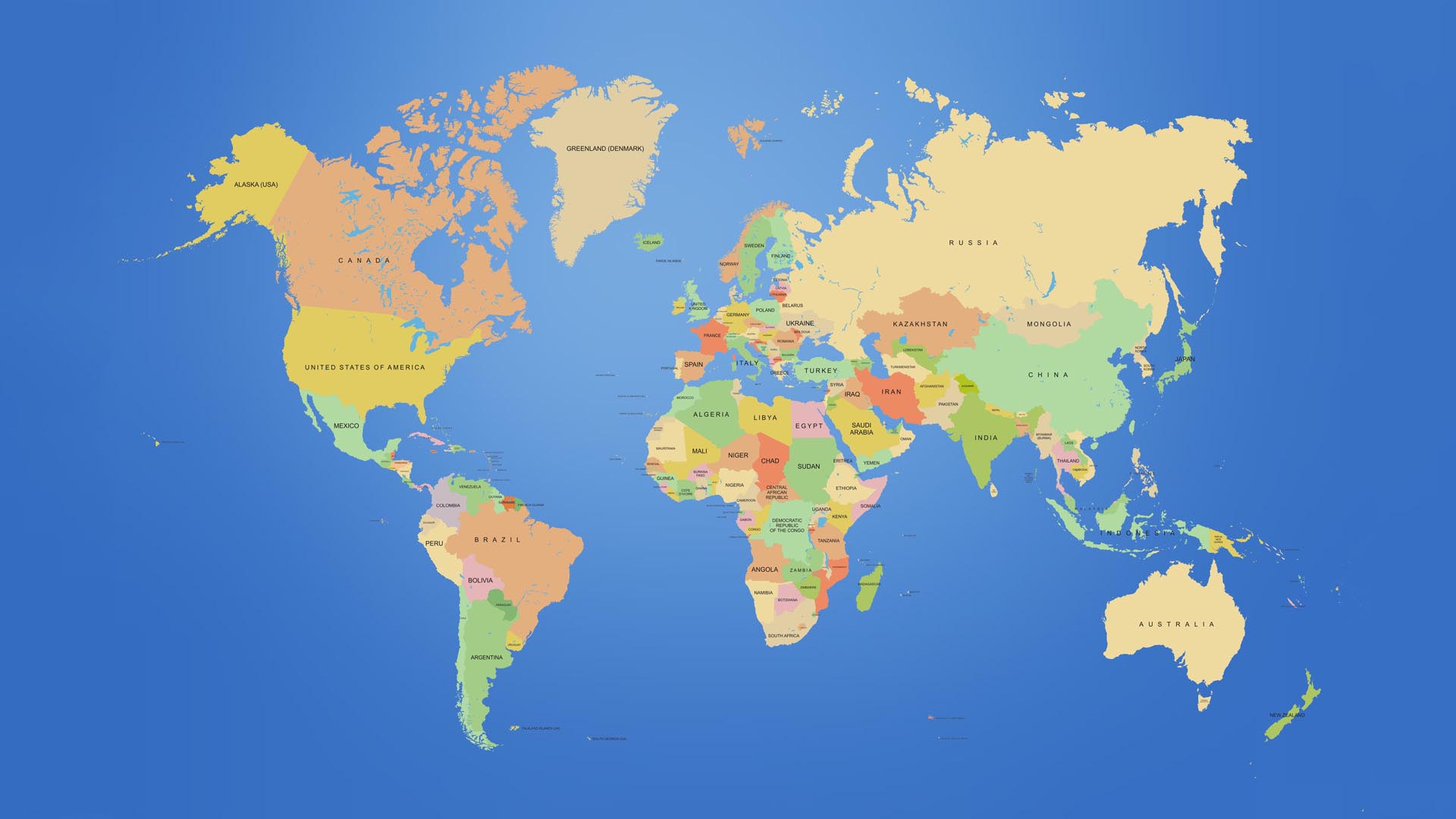 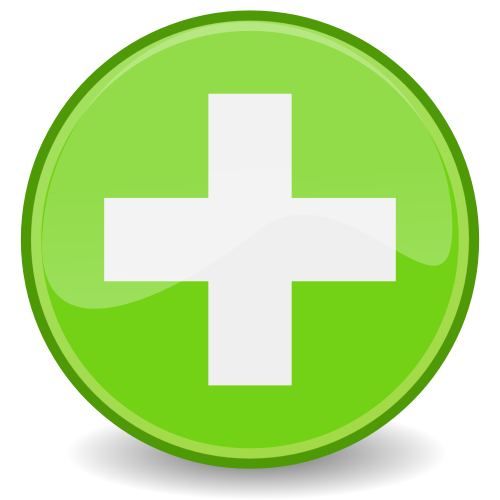 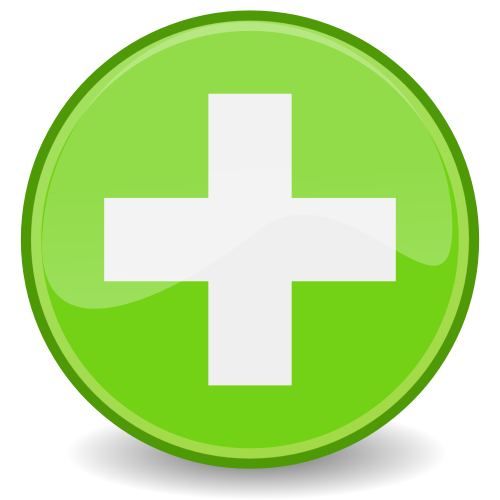 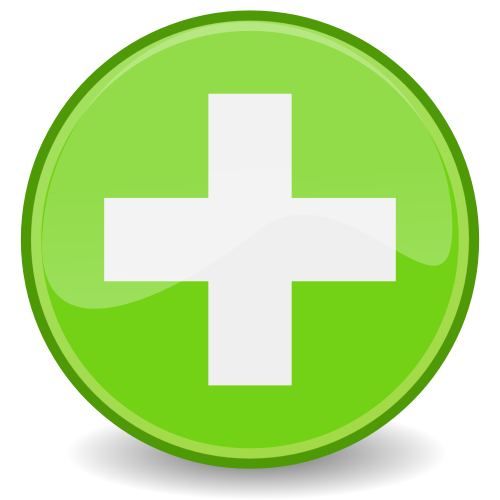 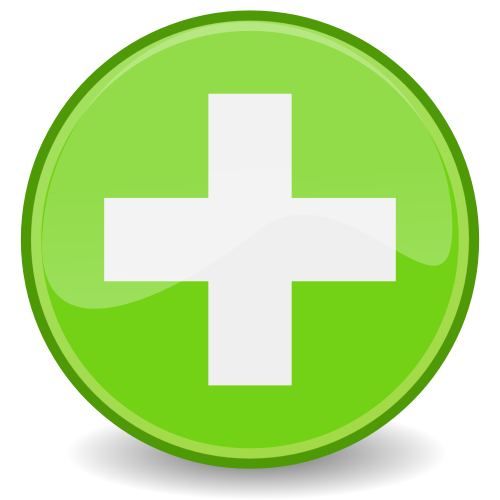 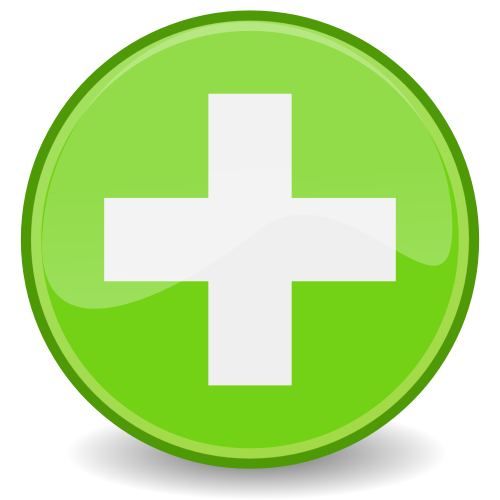 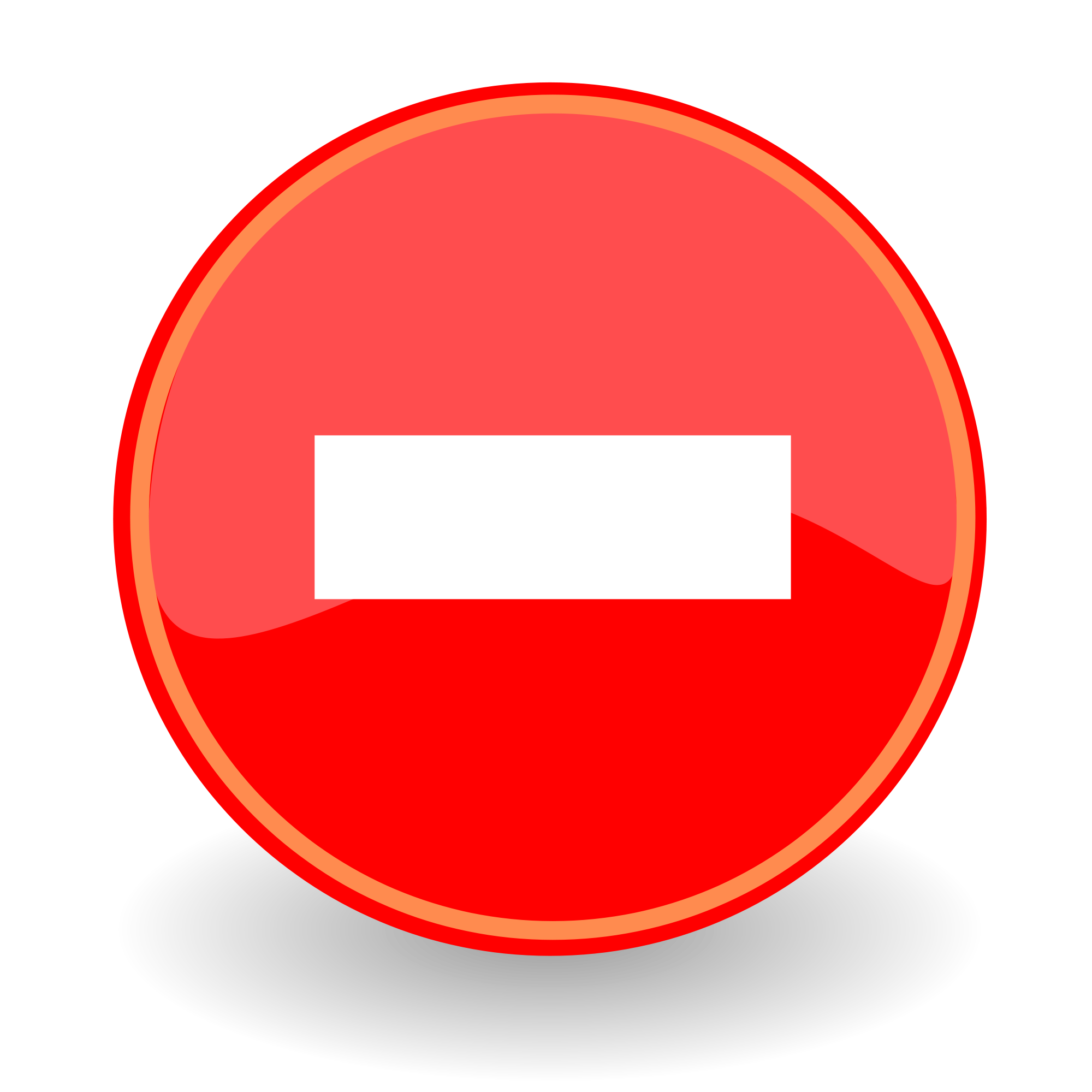 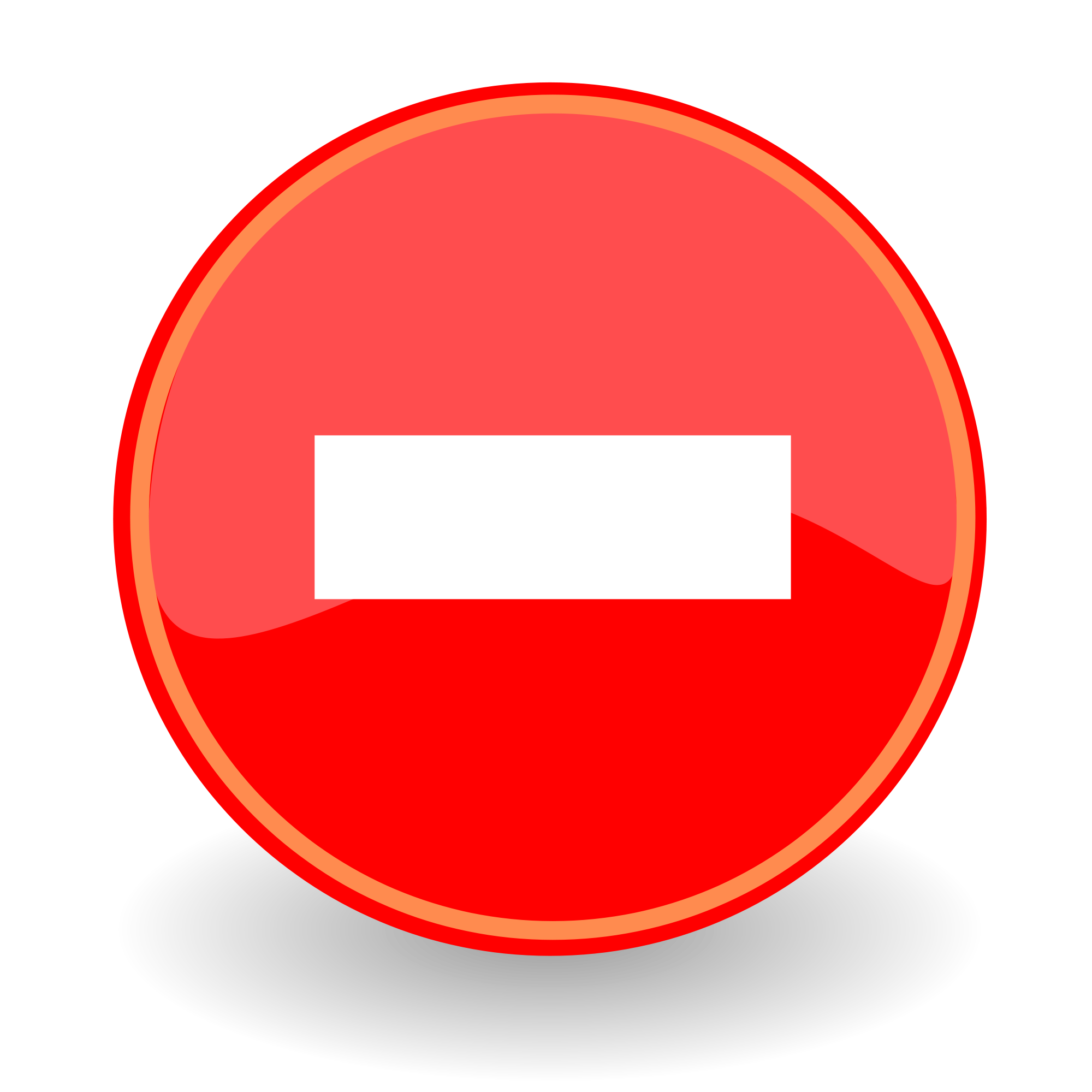 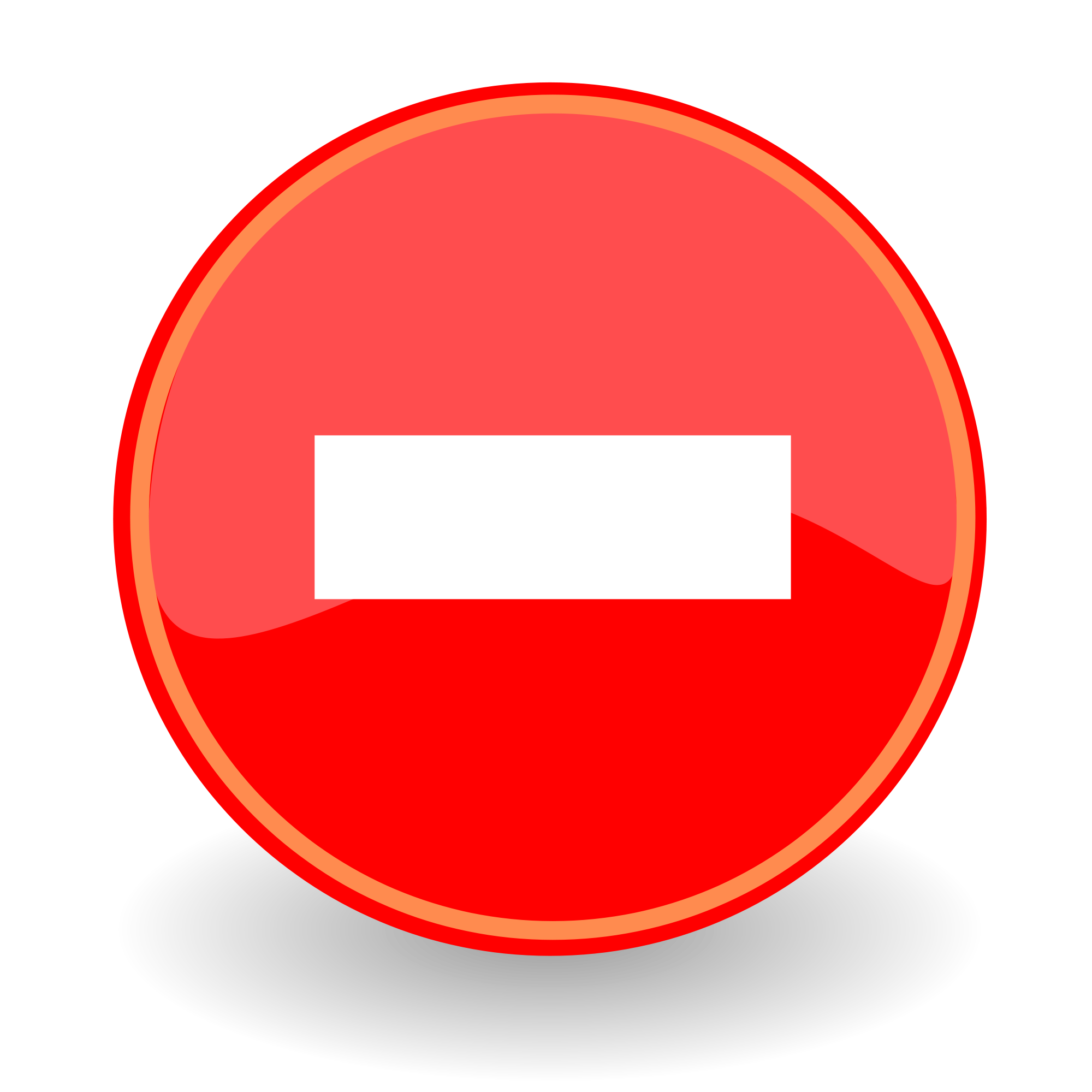 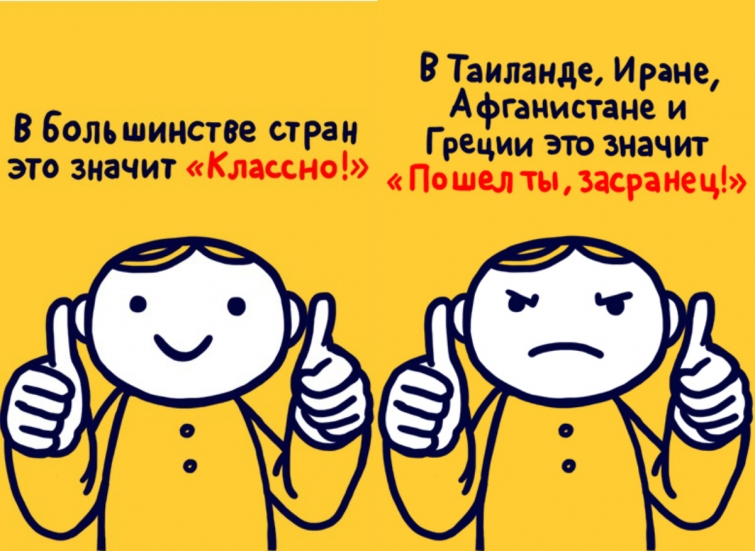 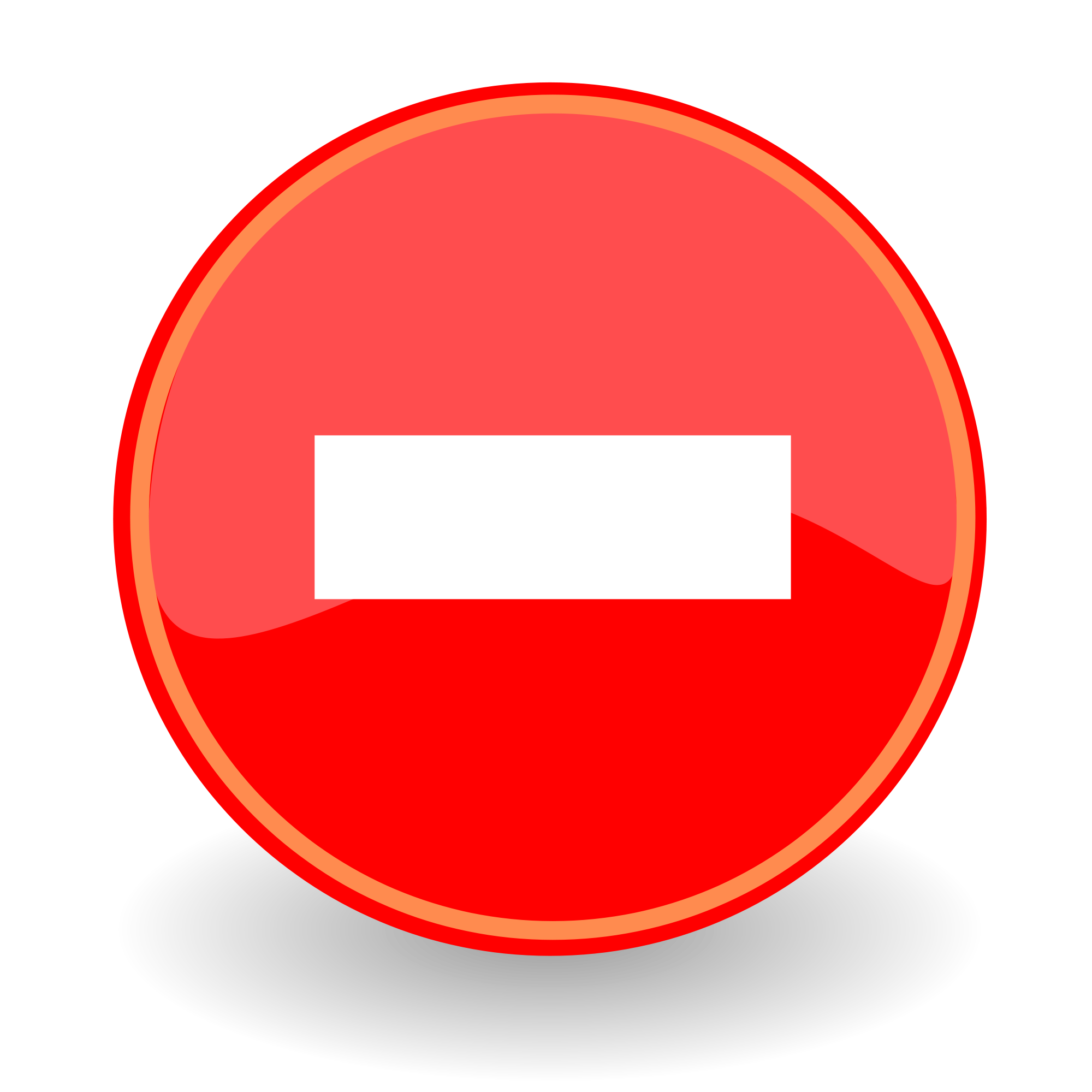 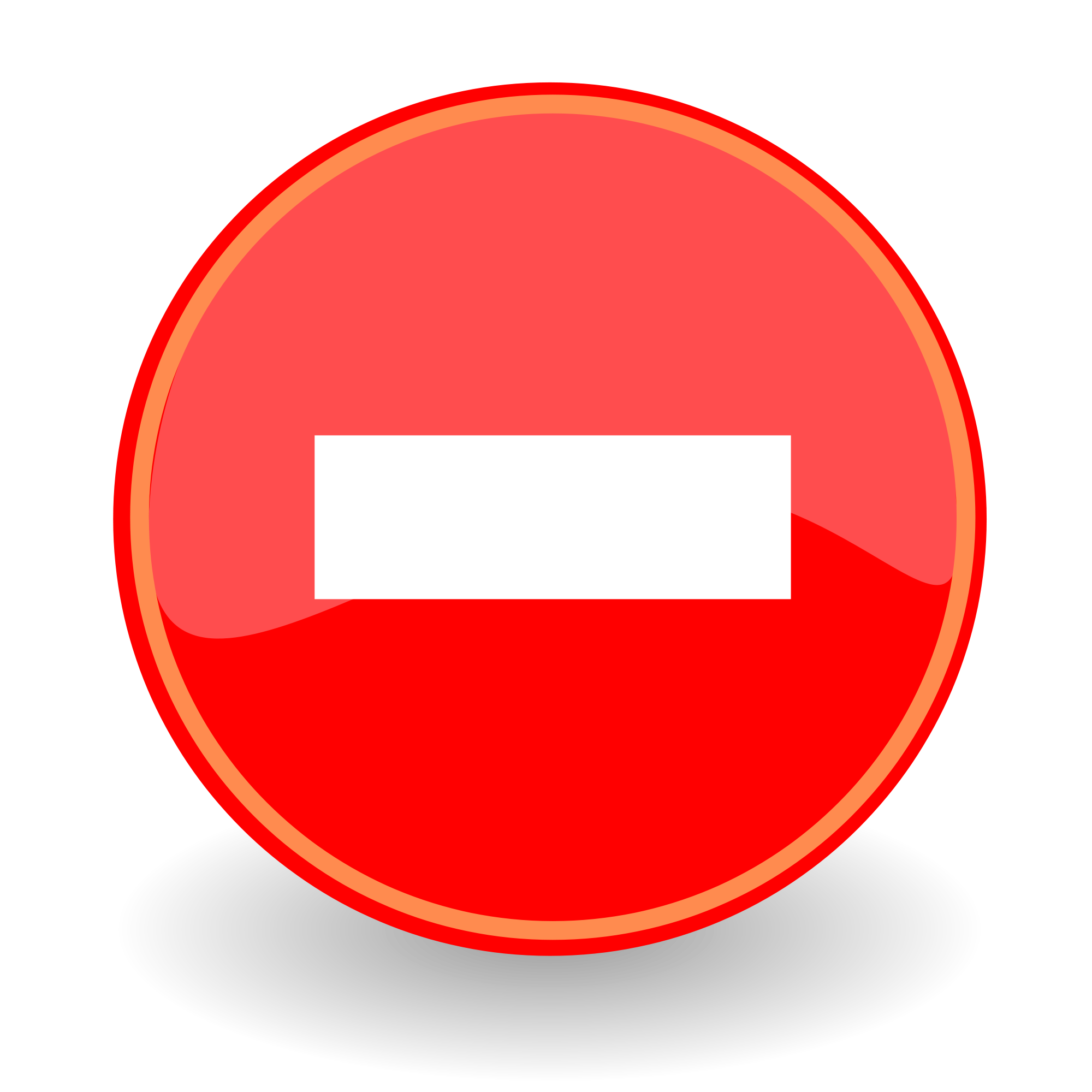 West Africa, Iran, Iraq, Thailand, Australia, Uruguay
The most popular English word in the world is
« OK! »
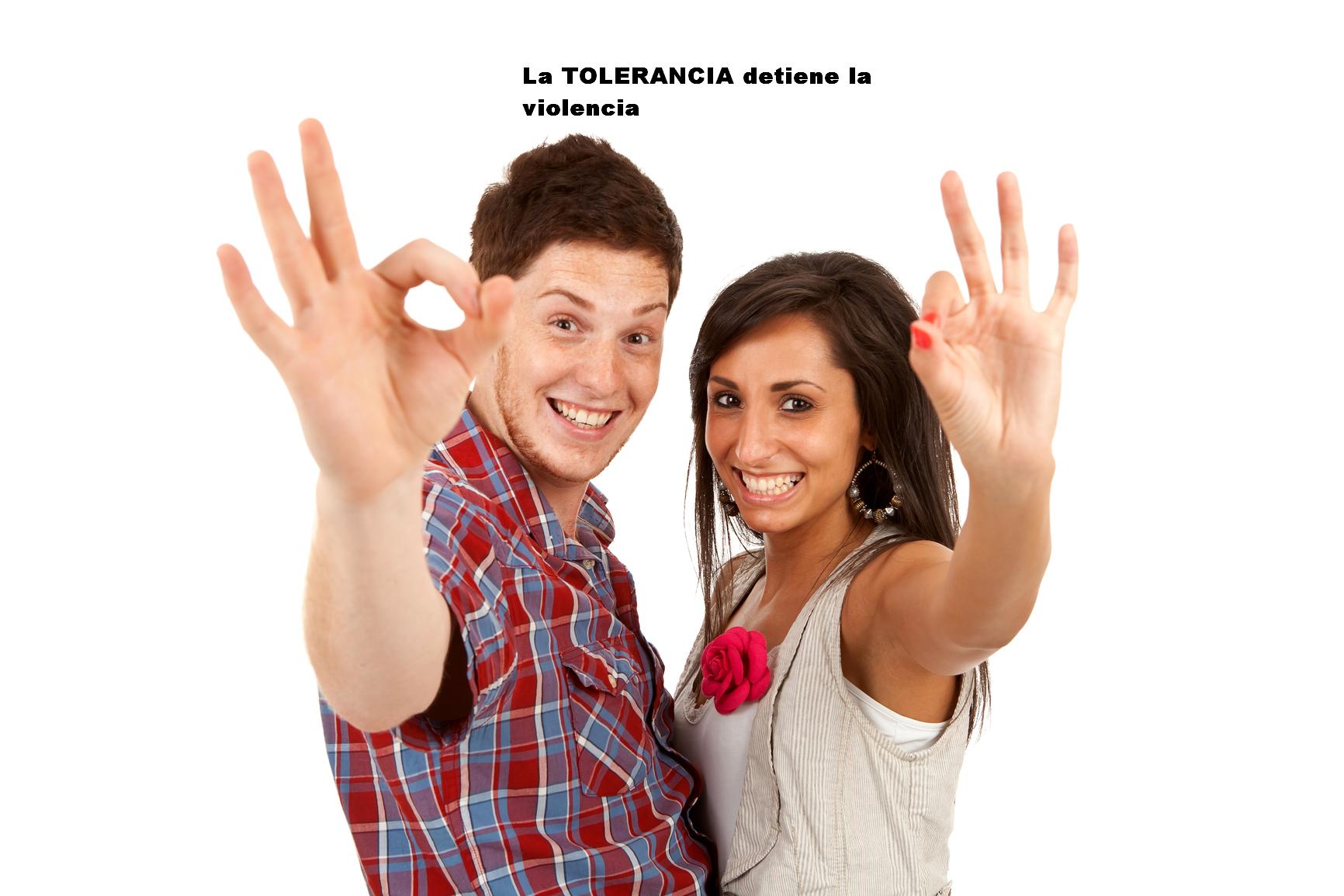 Global Language Monitor (GLM)
OK comes from:
the Haitian port “Aux Cayes”
Louisiana French   au quai, 
a Puerto Rican rum labeled “Aux Quais” 
German    alles korrekt  or Ober-Kommando, 
Chocktaw   okeh, 
Scots     och aye,
Wolof waw kay, 
Greek olla kalla, 
Latin omnes korrecta. 

Other stories attribute it :
to bakers stamping their initials on biscuits, 
shipbuilders marking wood for “outer keel“
Civil War soldiers carrying signs for “zero killed”
The Origin
 is a playful 
abbreviation for 
"all correct."
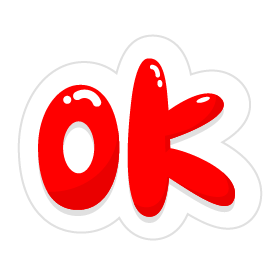 The date of  the birth is: March 23, 1839, 
the editor of the   Boston Morning Post   published
 a humorous article.
Then OK got lucky with American Presidents:   Martin van Buren's nickname, Old Kinderhook; Andrew Jackson, for his poor spelling.
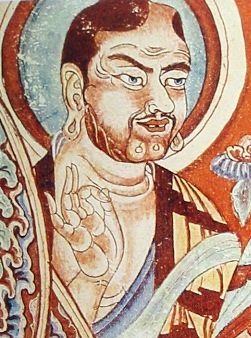 Symbolic and ritual gesture 
in Buddhism teaching  - 
“ discussion and    communication ”
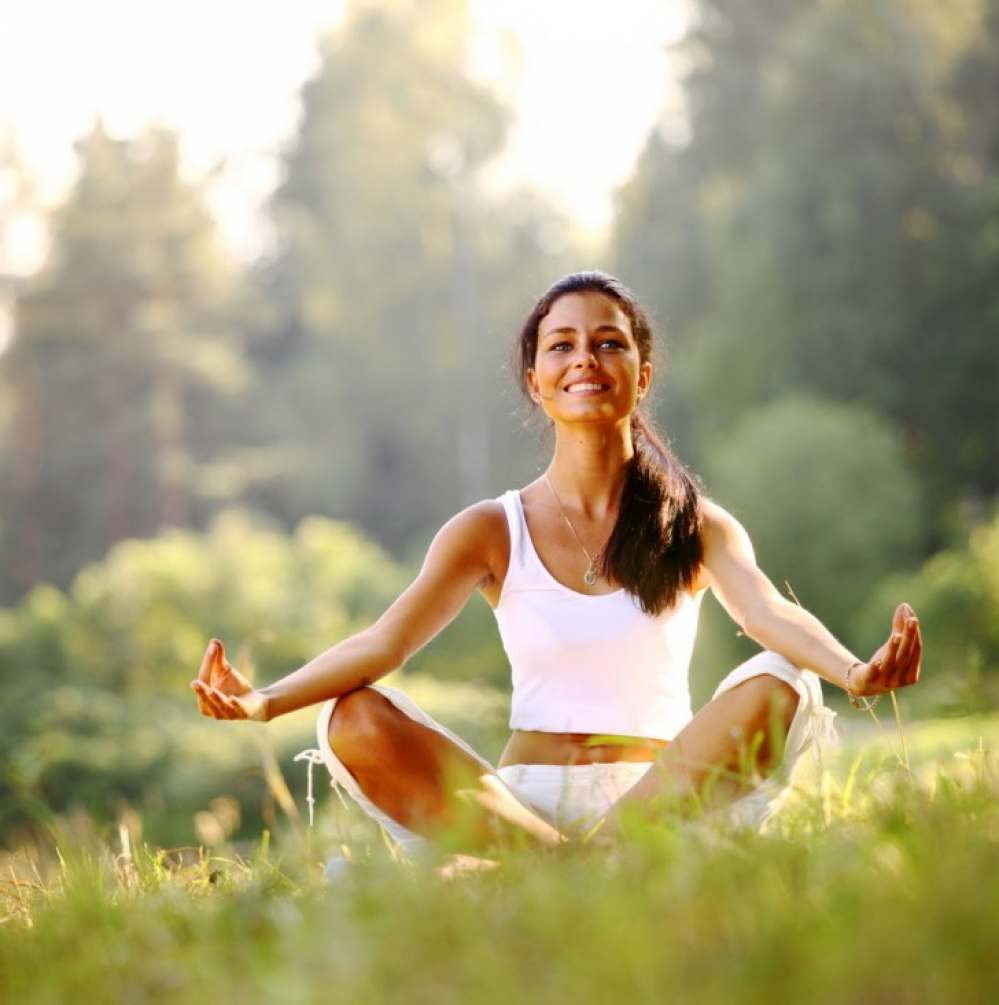 Vitarka mudra, Tarim Basin, 
9 th century
In yoga  - 
“ the seal of consciousness “
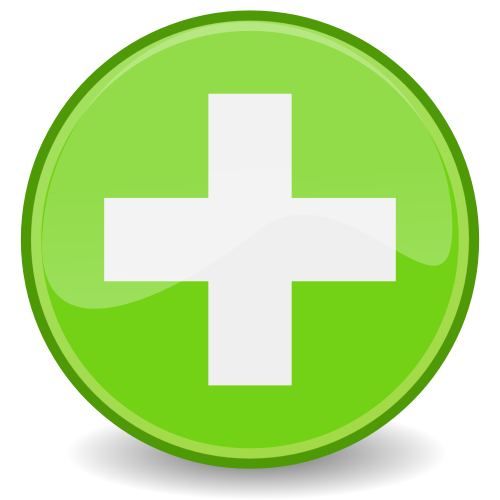 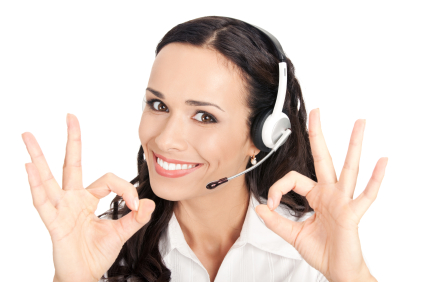 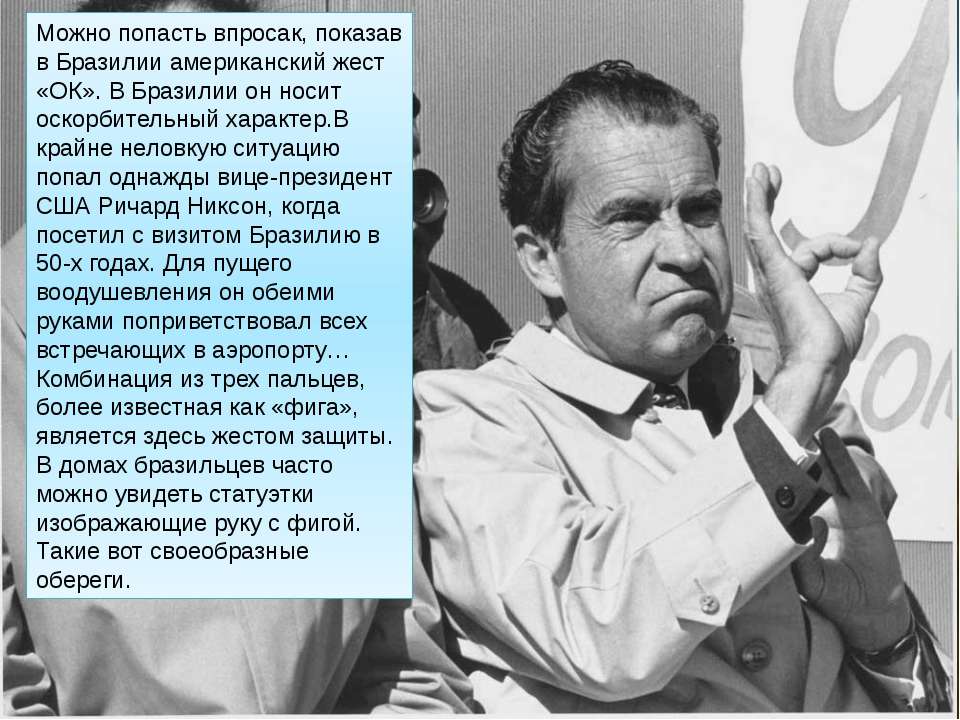 « OK » is not always 
“All Correct”
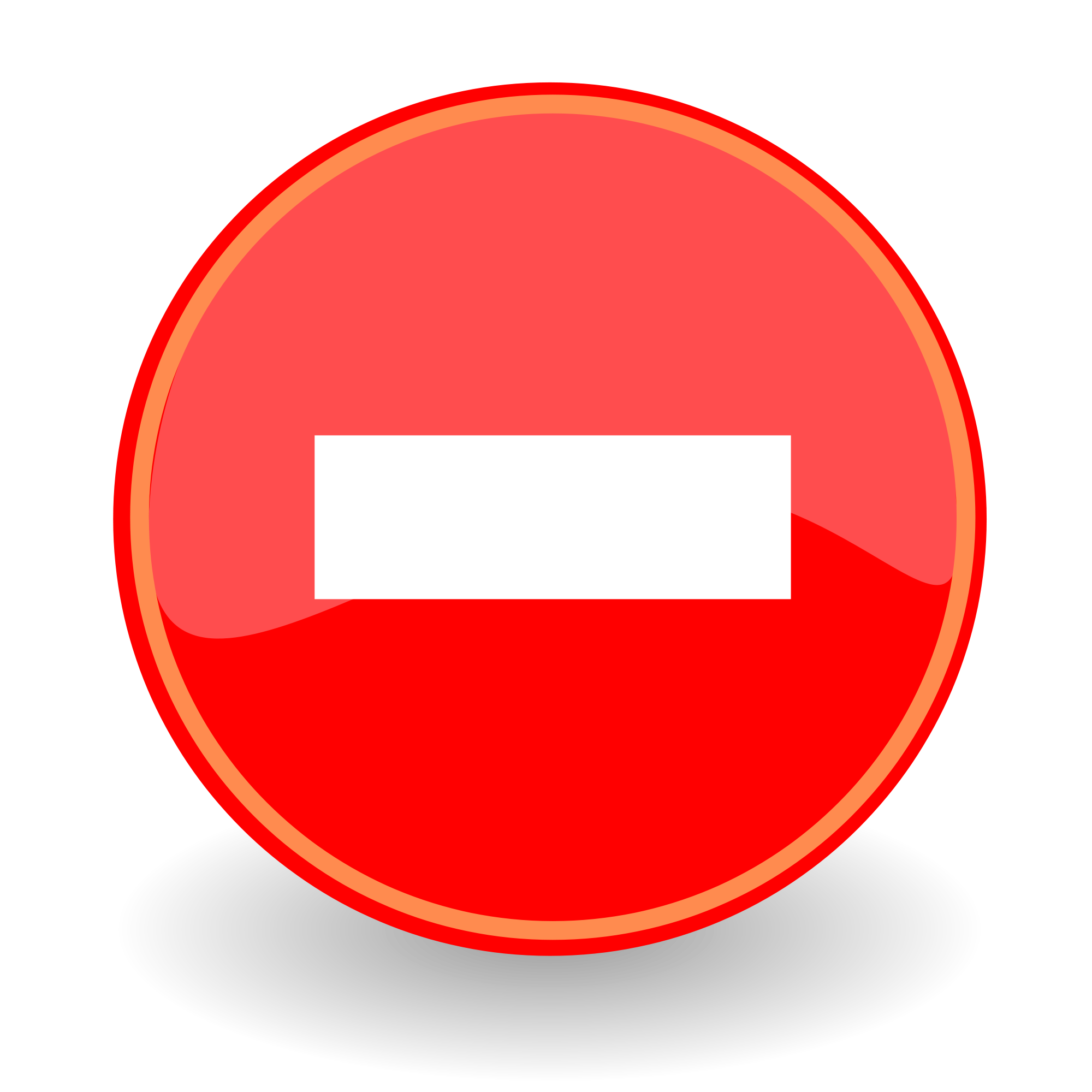 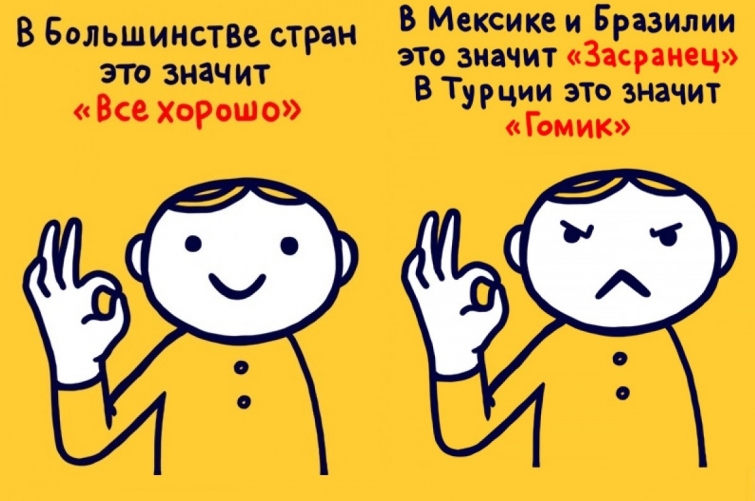 Most countries – USA, UK, Italy, Spain, Germany, Russia
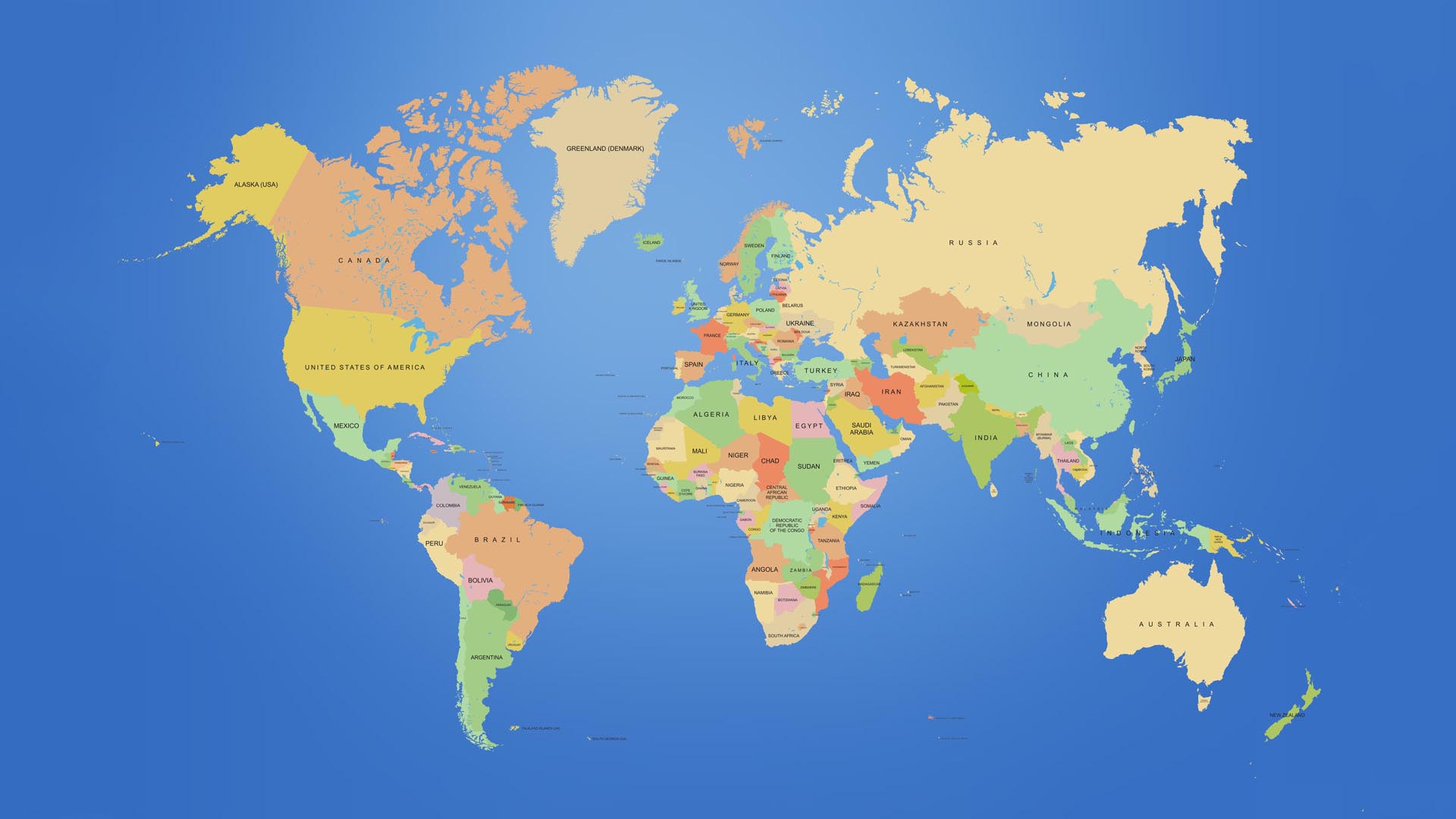 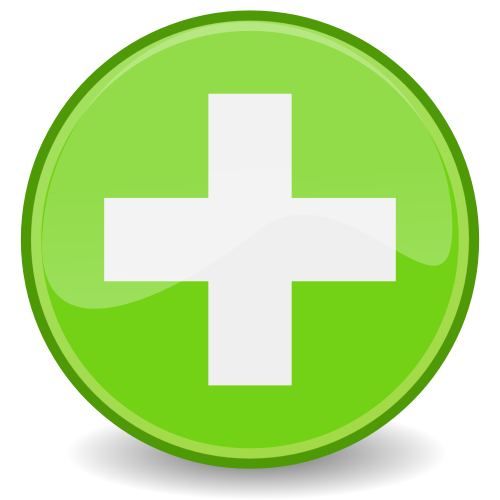 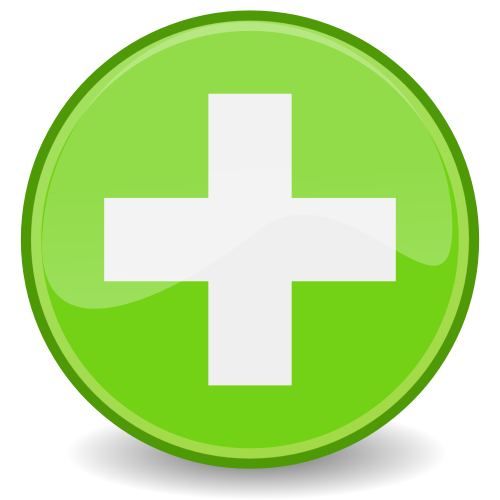 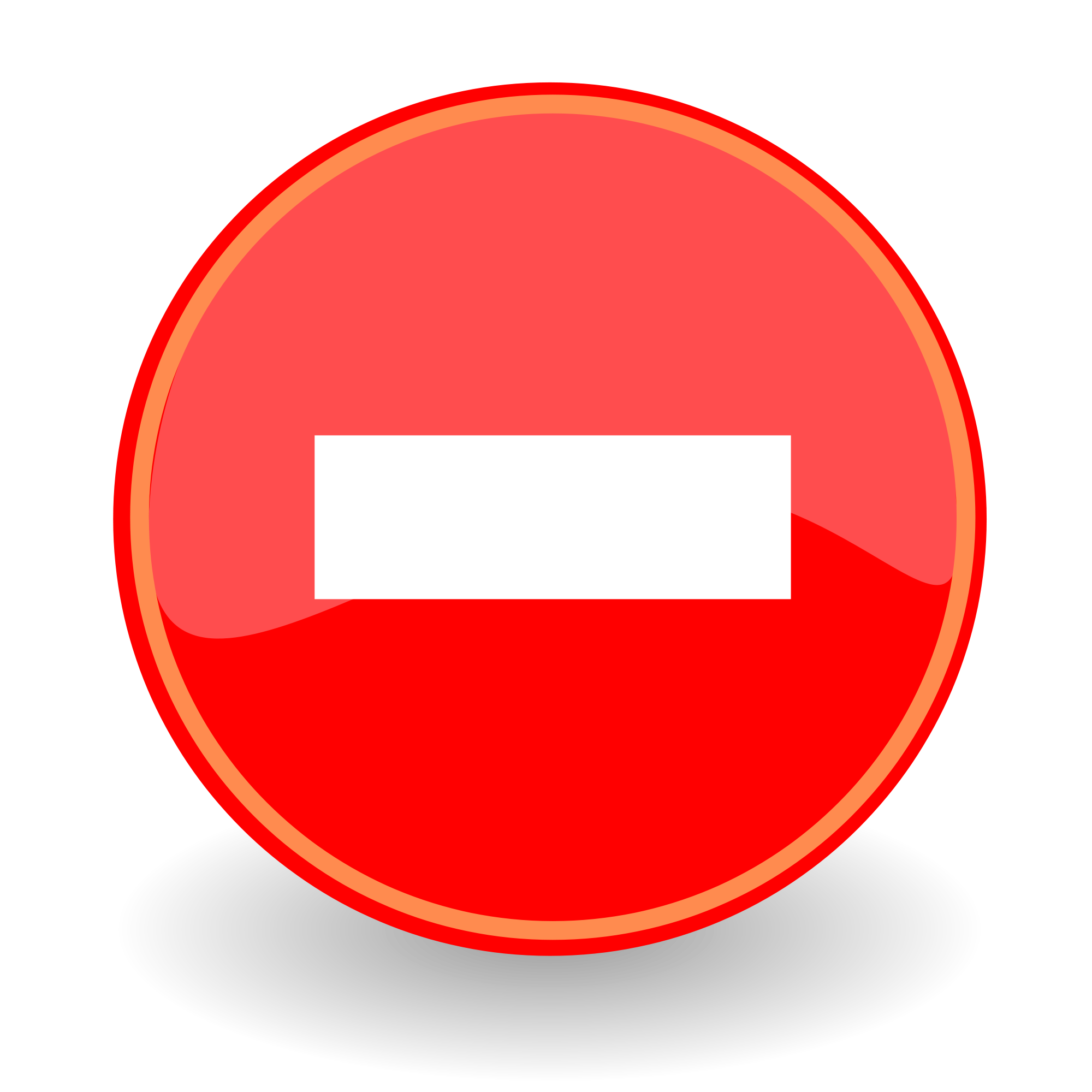 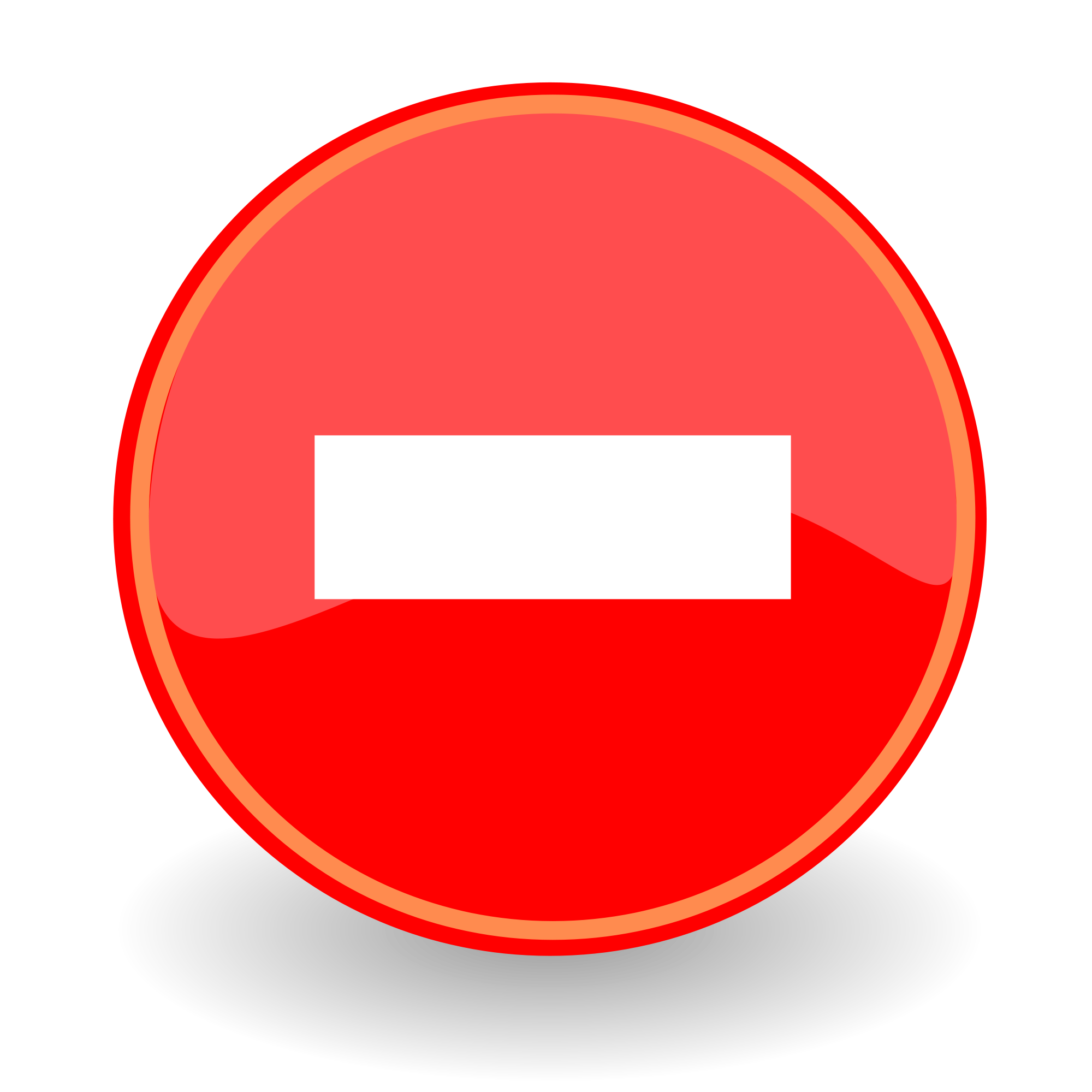 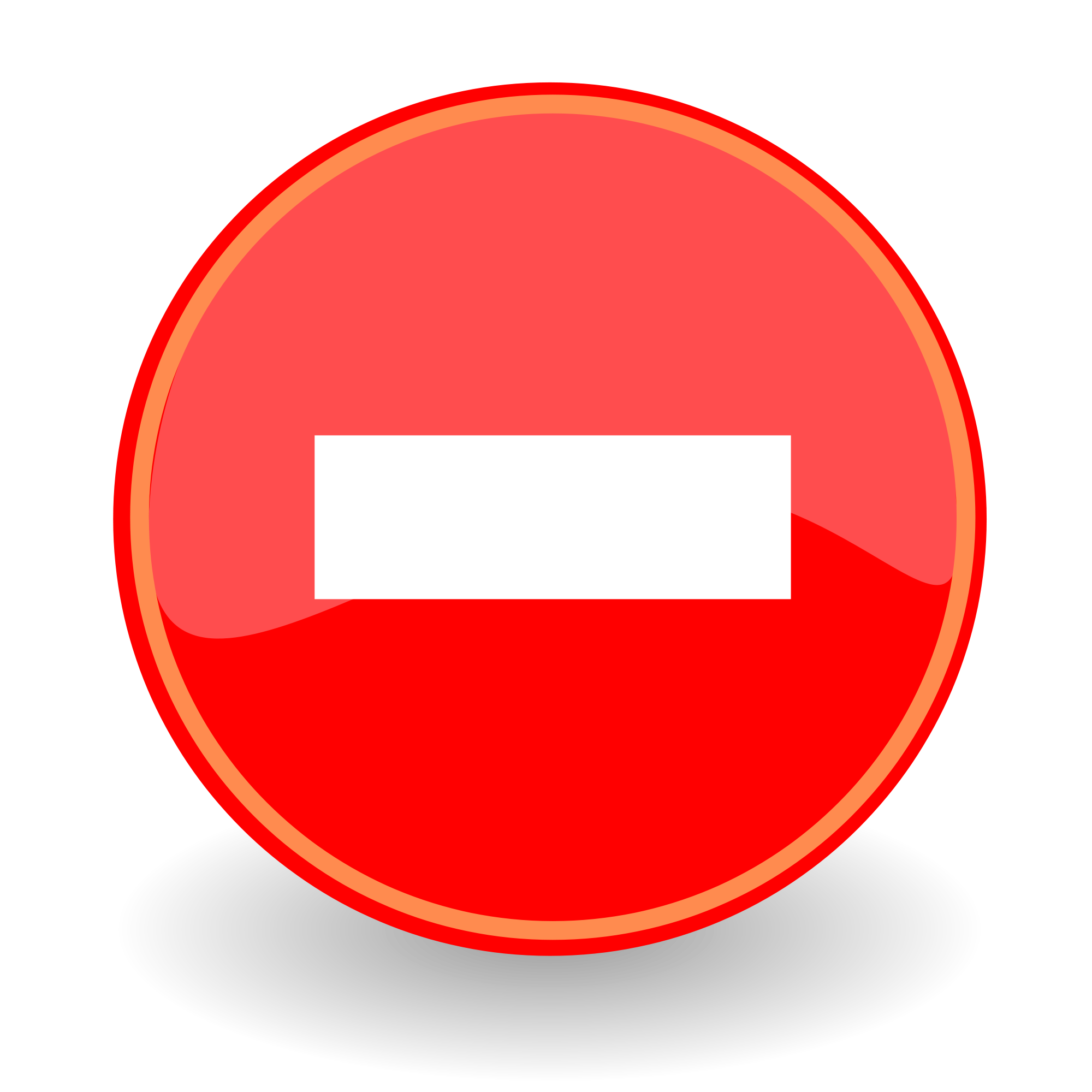 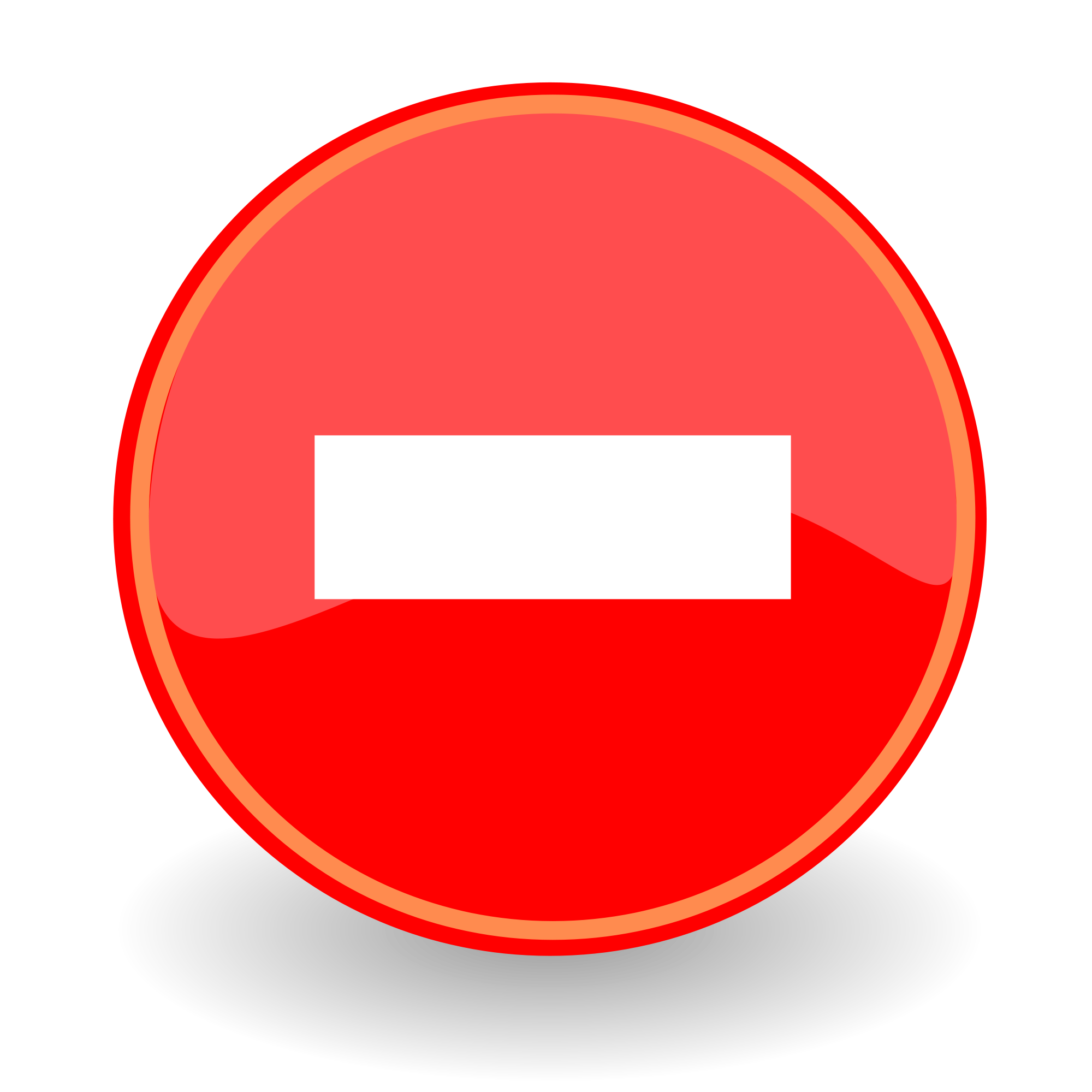 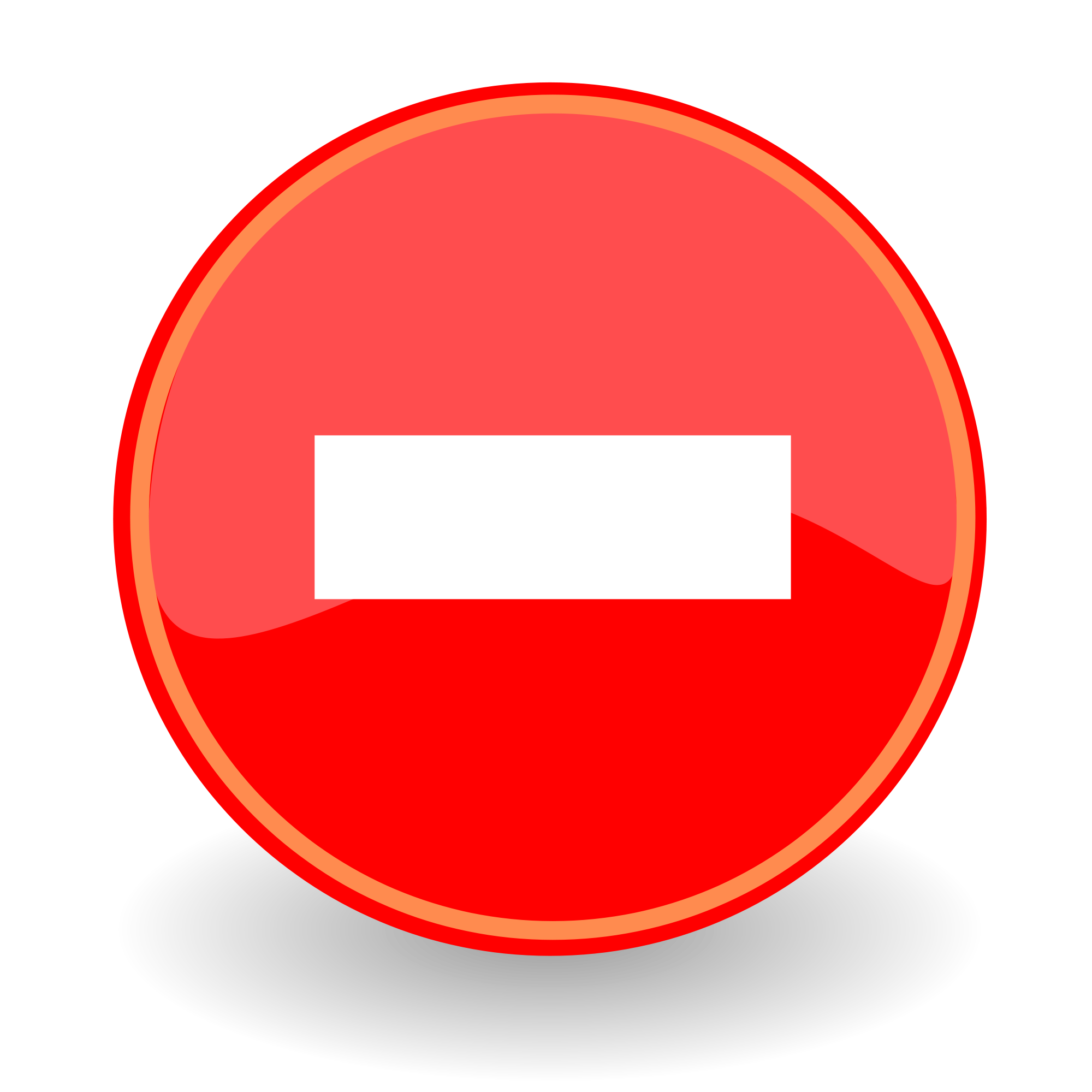 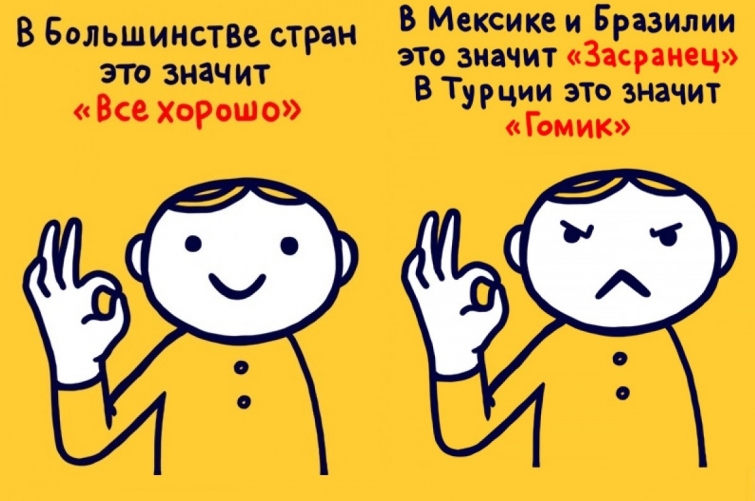 Middle East, Brazil, Malta, Germany (rude); France, Russia (worthless), Japan (money)
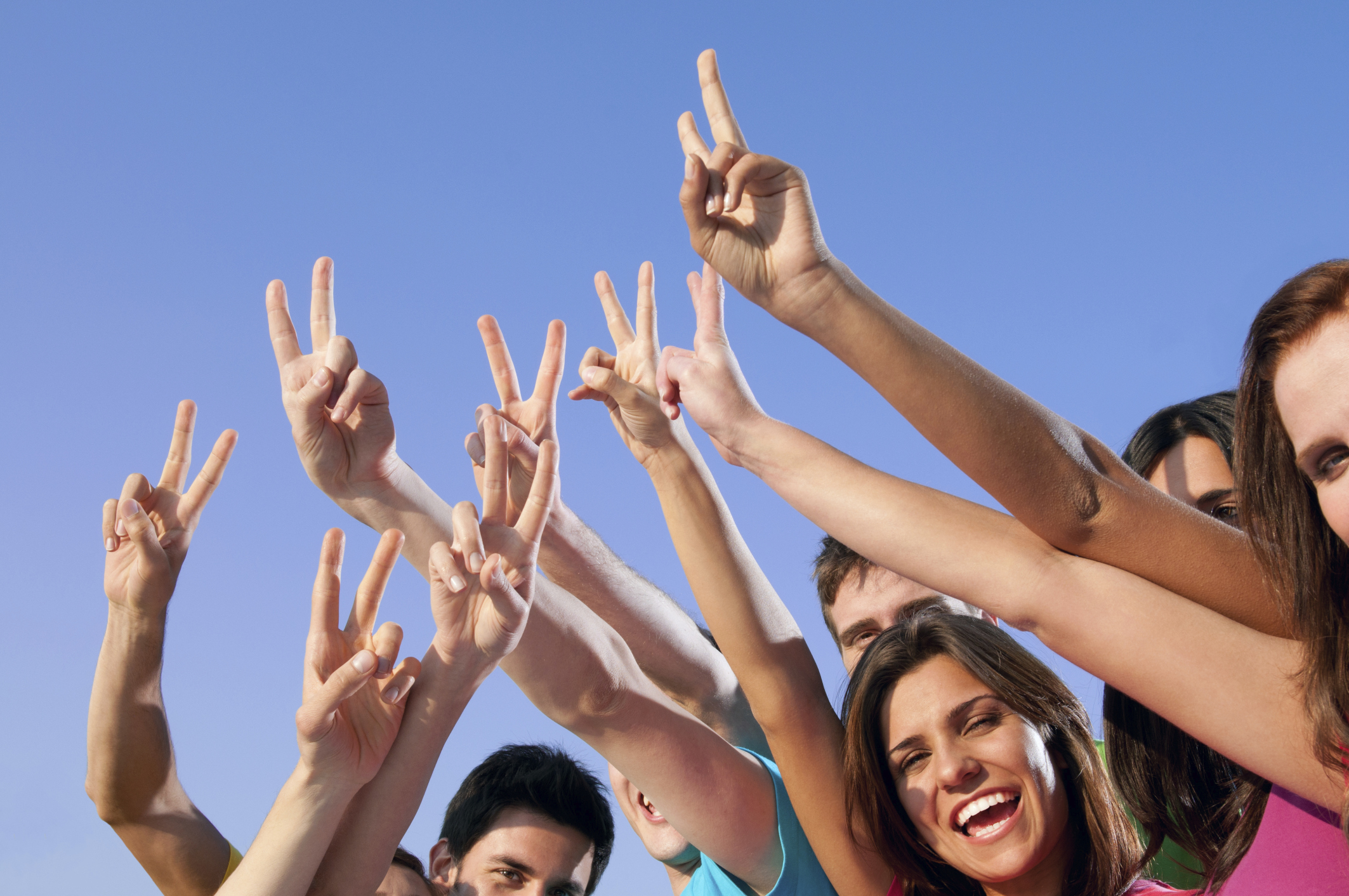 “ Victory “
“Love and Peace”
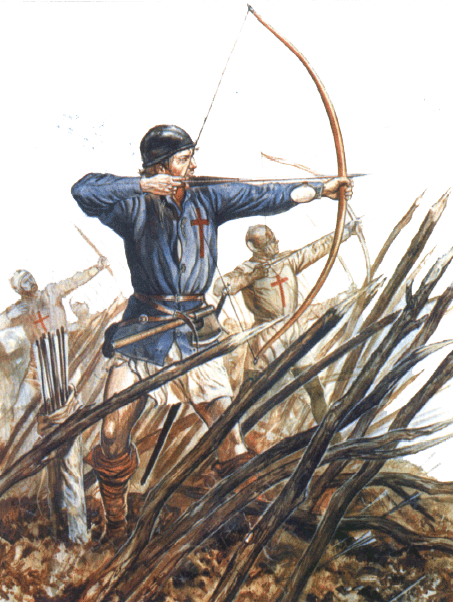 The origin of the gesture
 « Victory »
English Archer, 
15th century
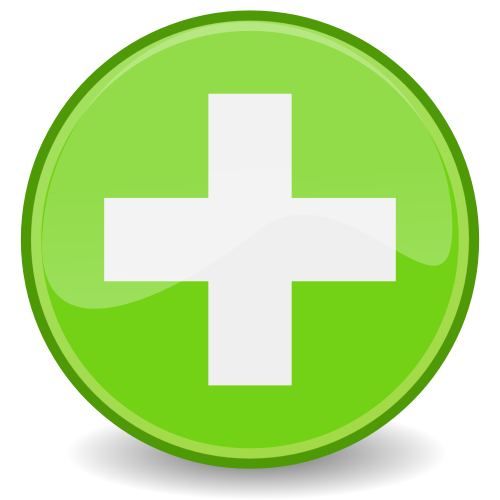 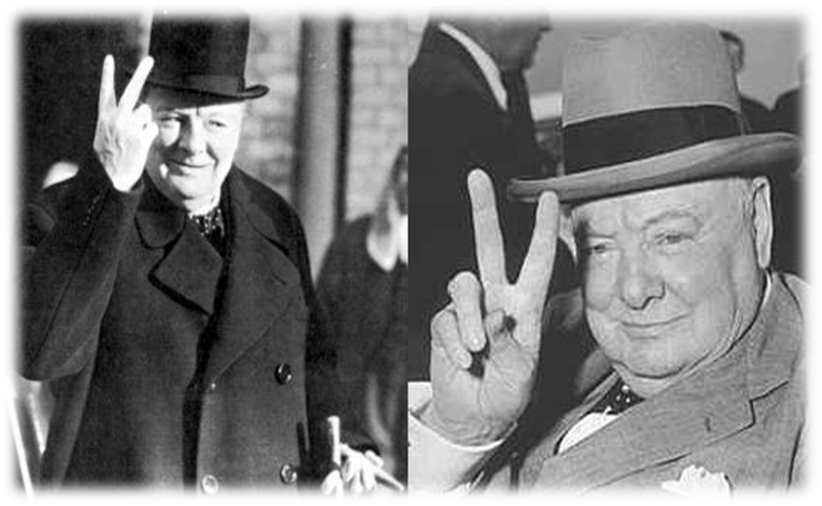 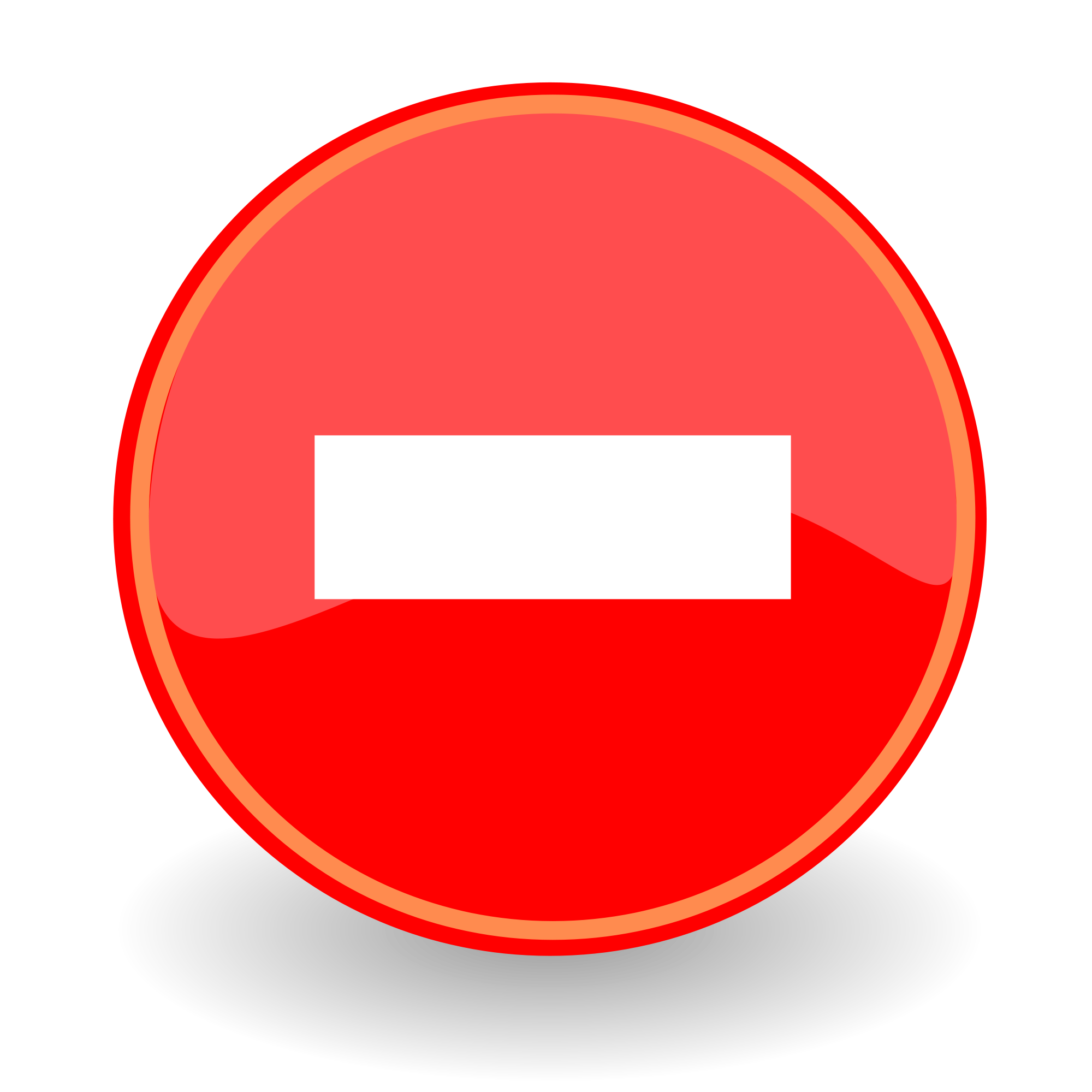 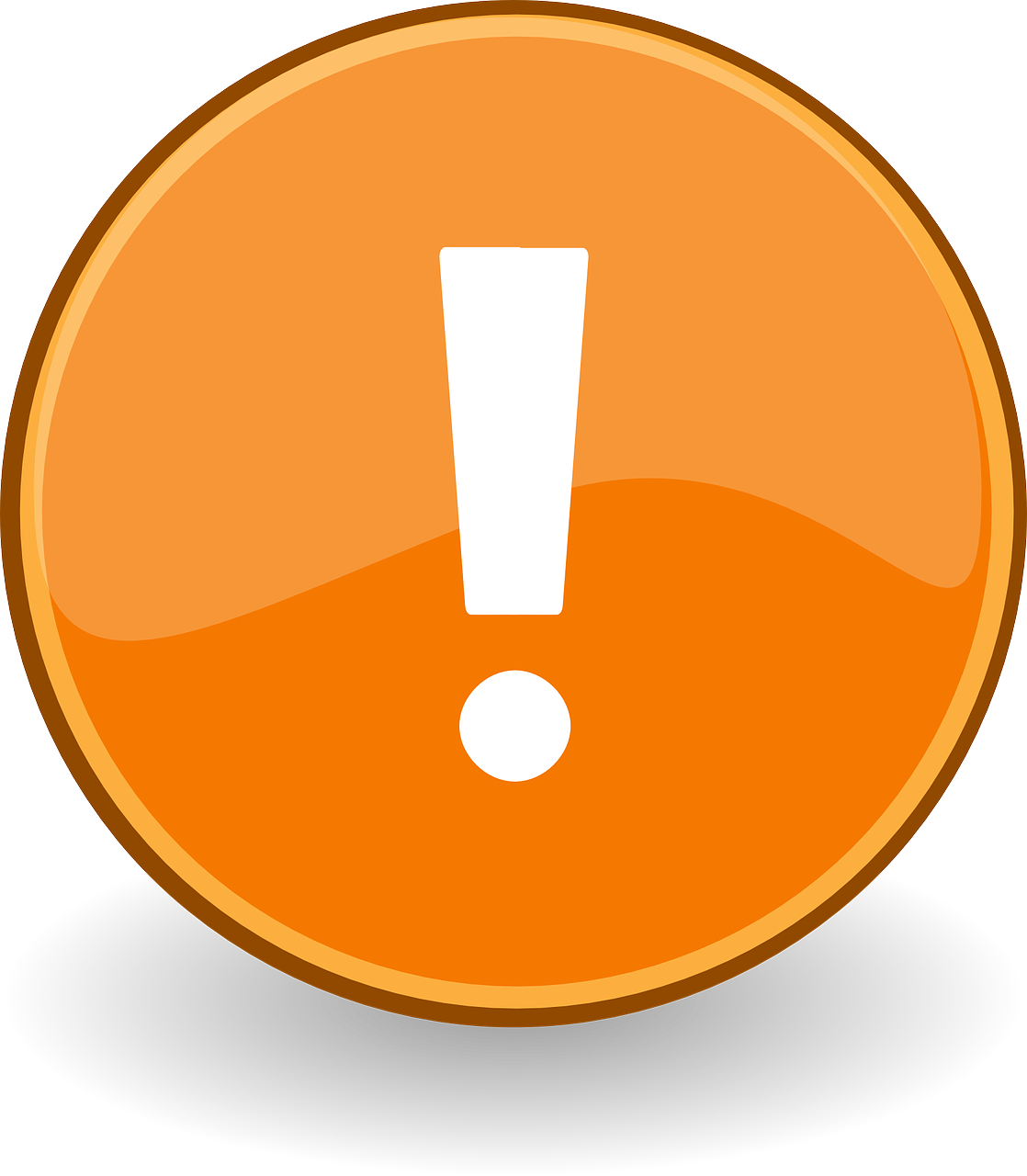 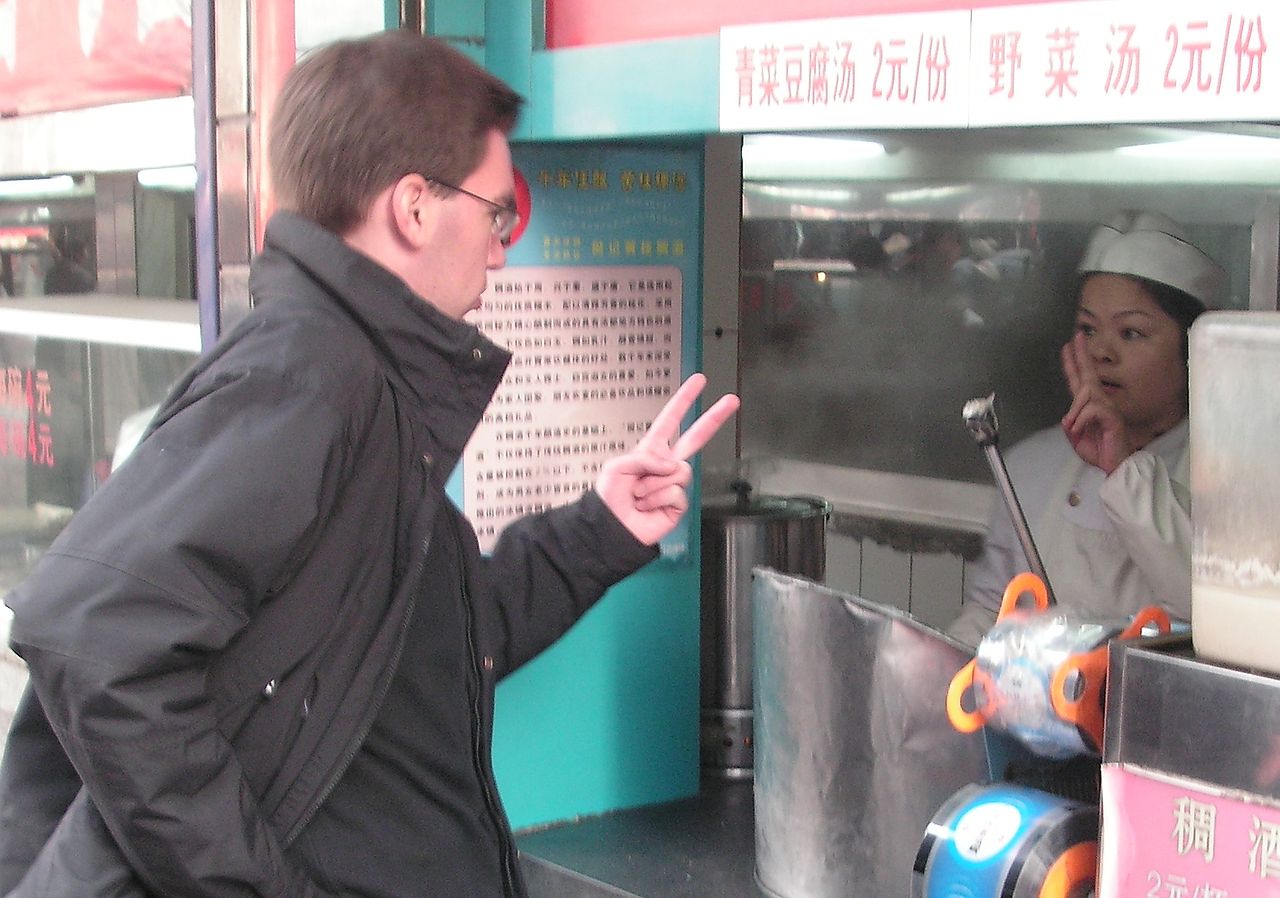 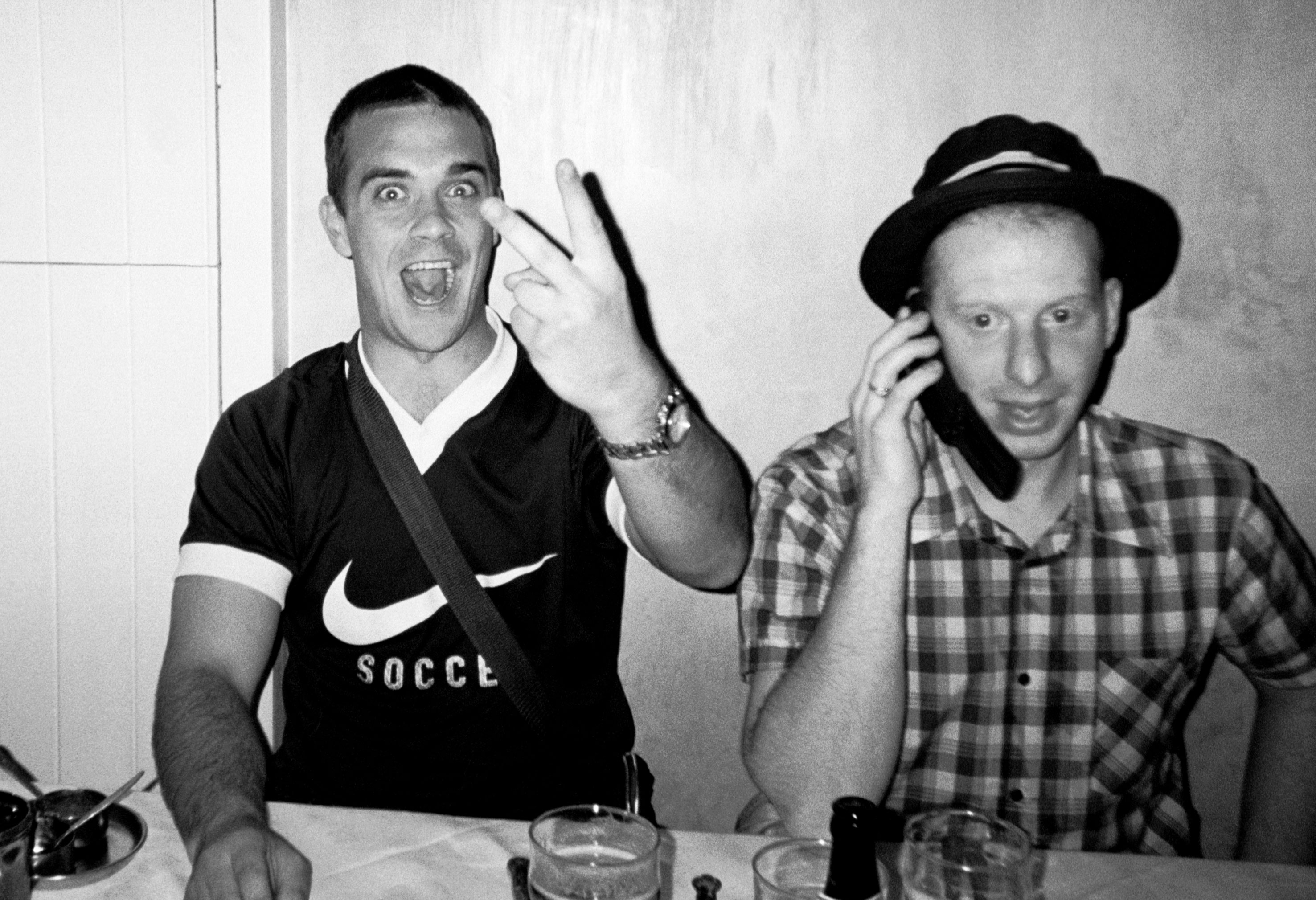 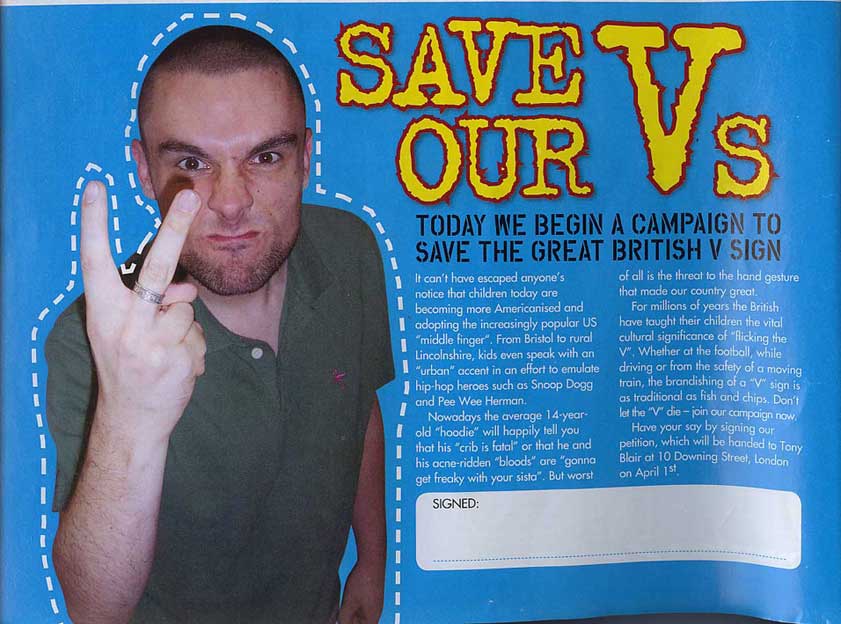 Singer Robbie Williams using a V sign with palm facing signer as an insult.
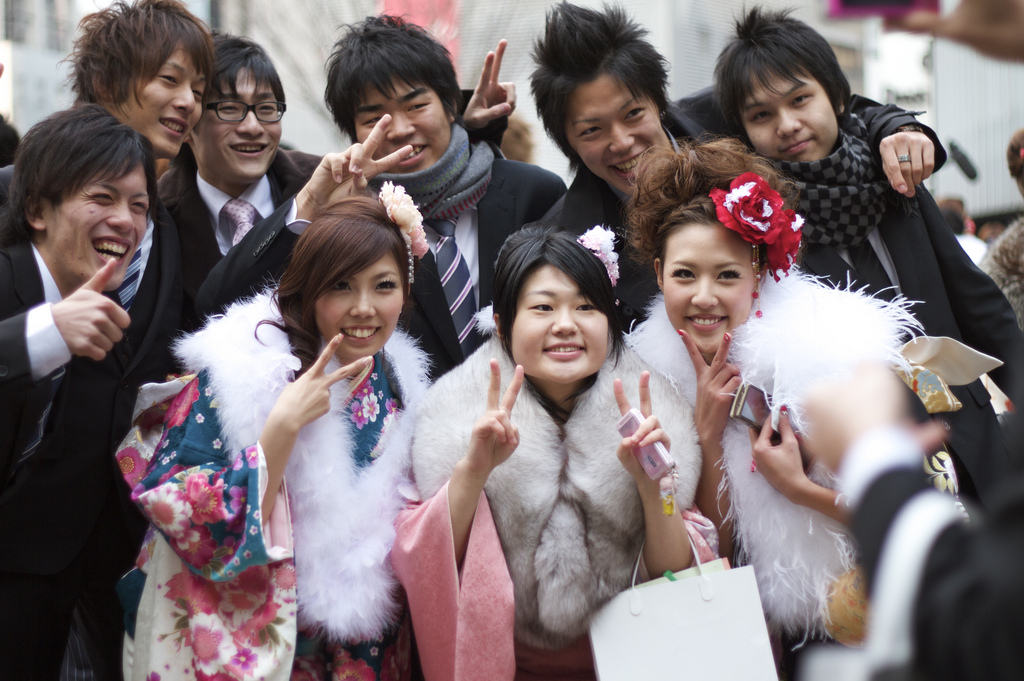 Victory?  Love?  Peace?  Or just Photo?
In most countries
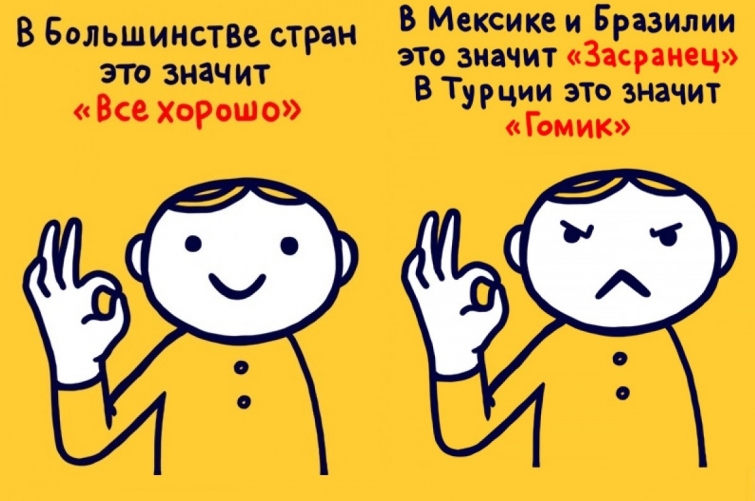 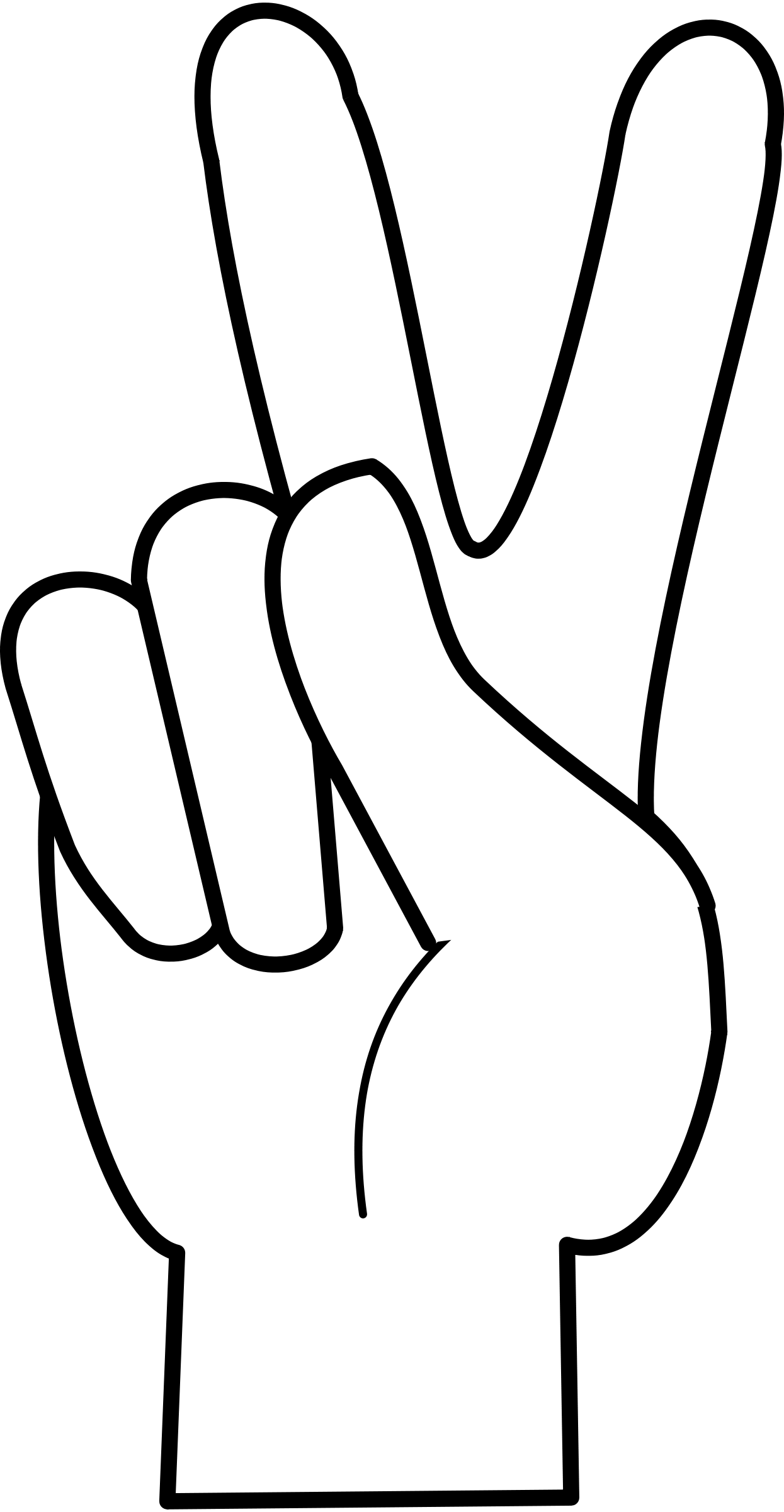 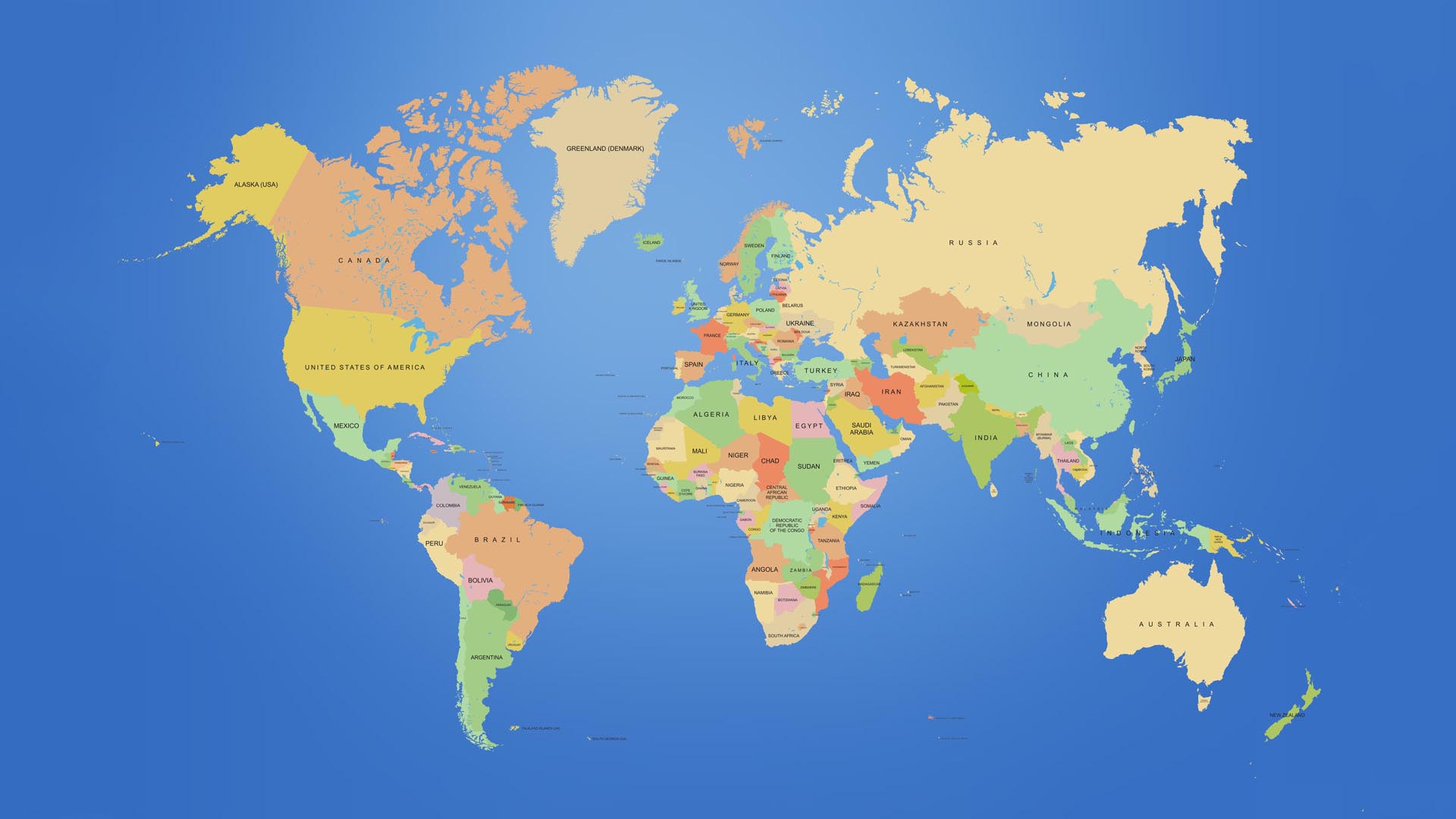 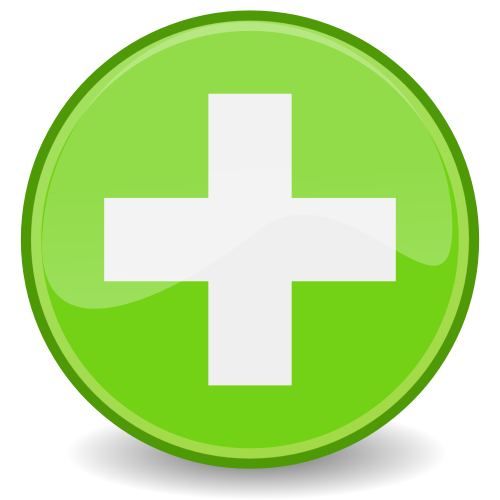 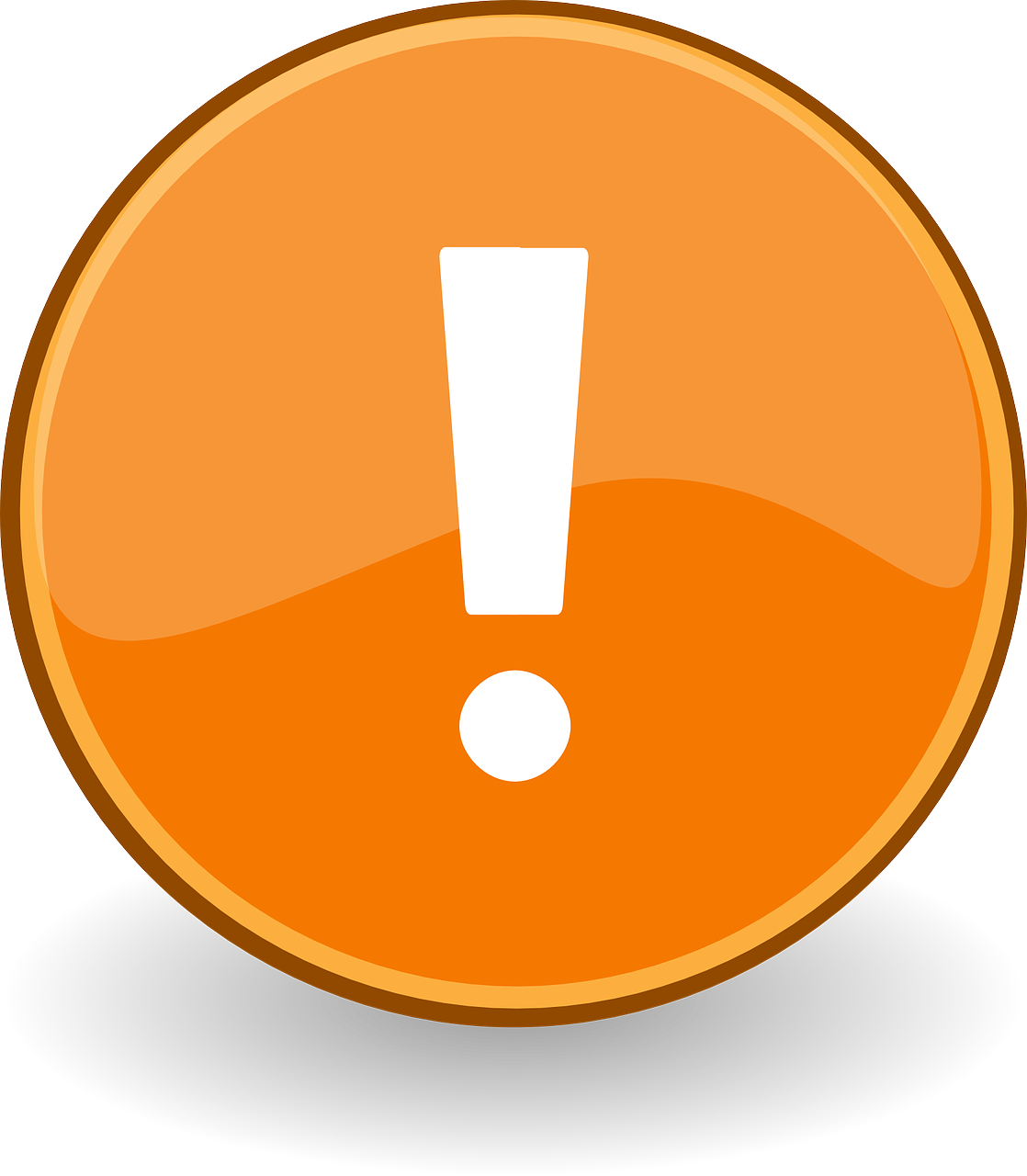 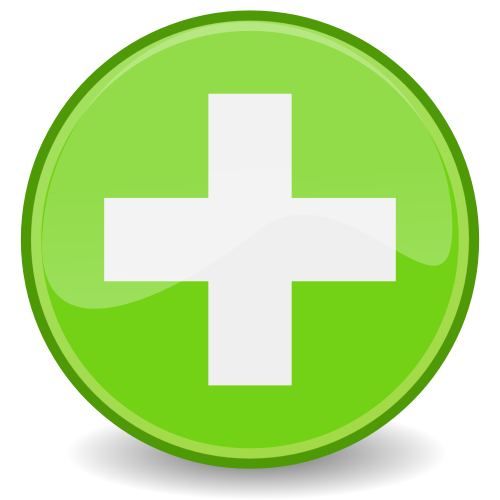 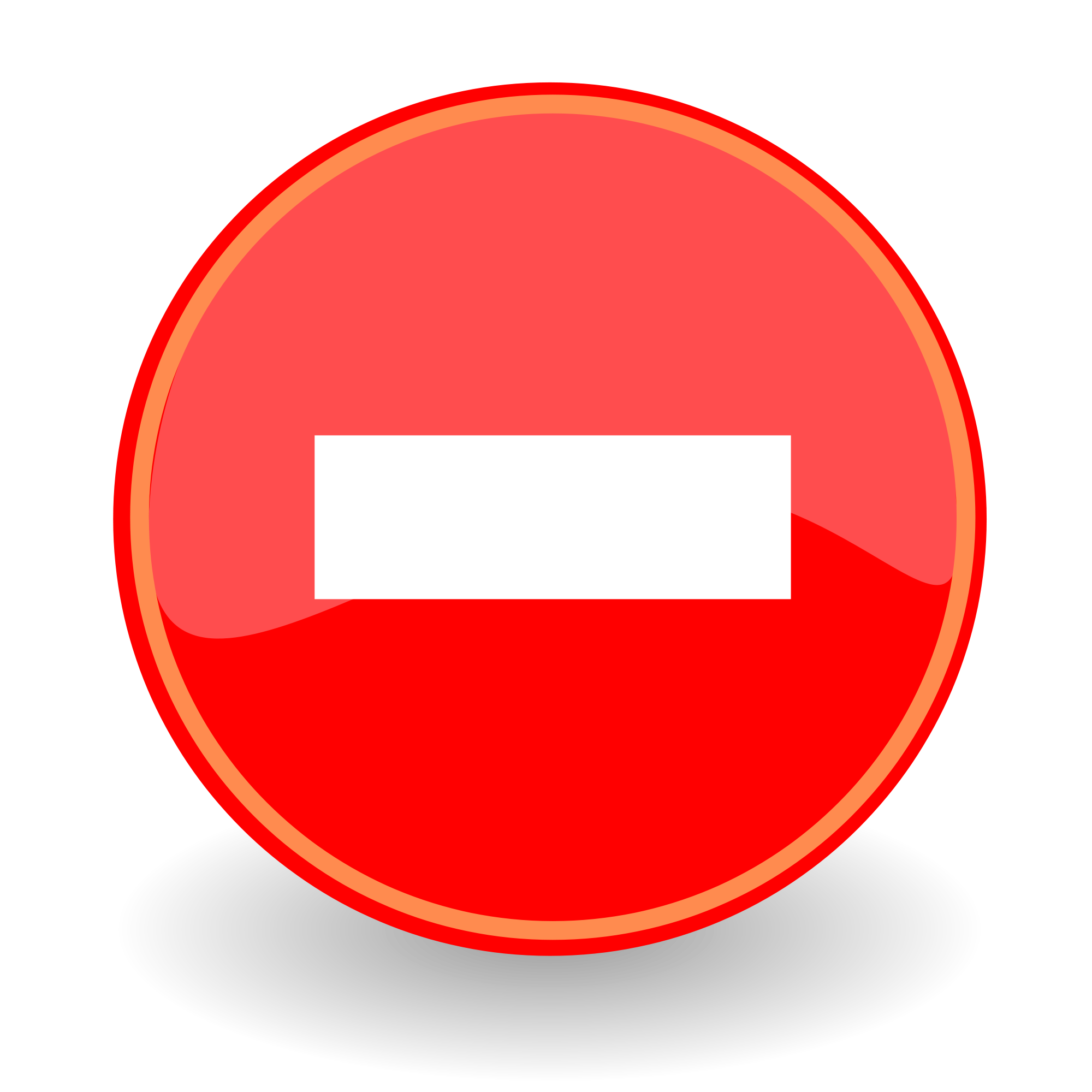 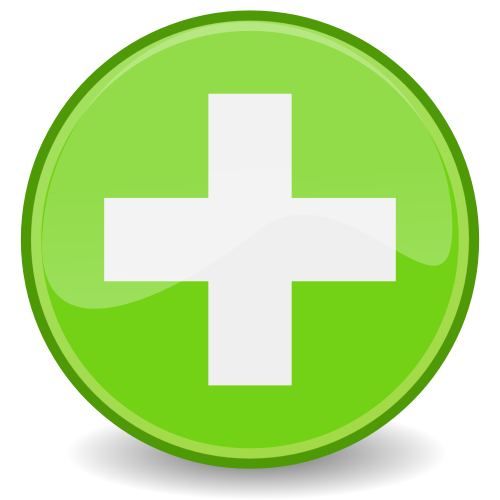 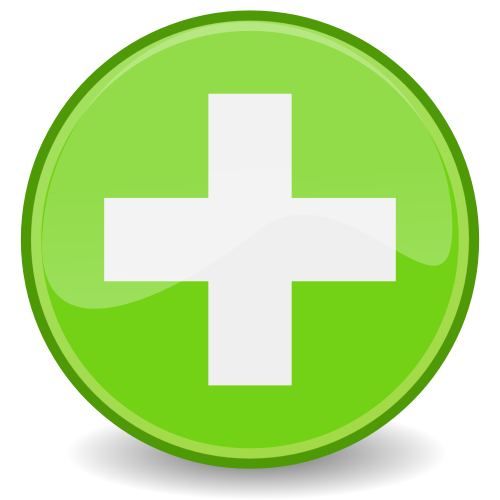 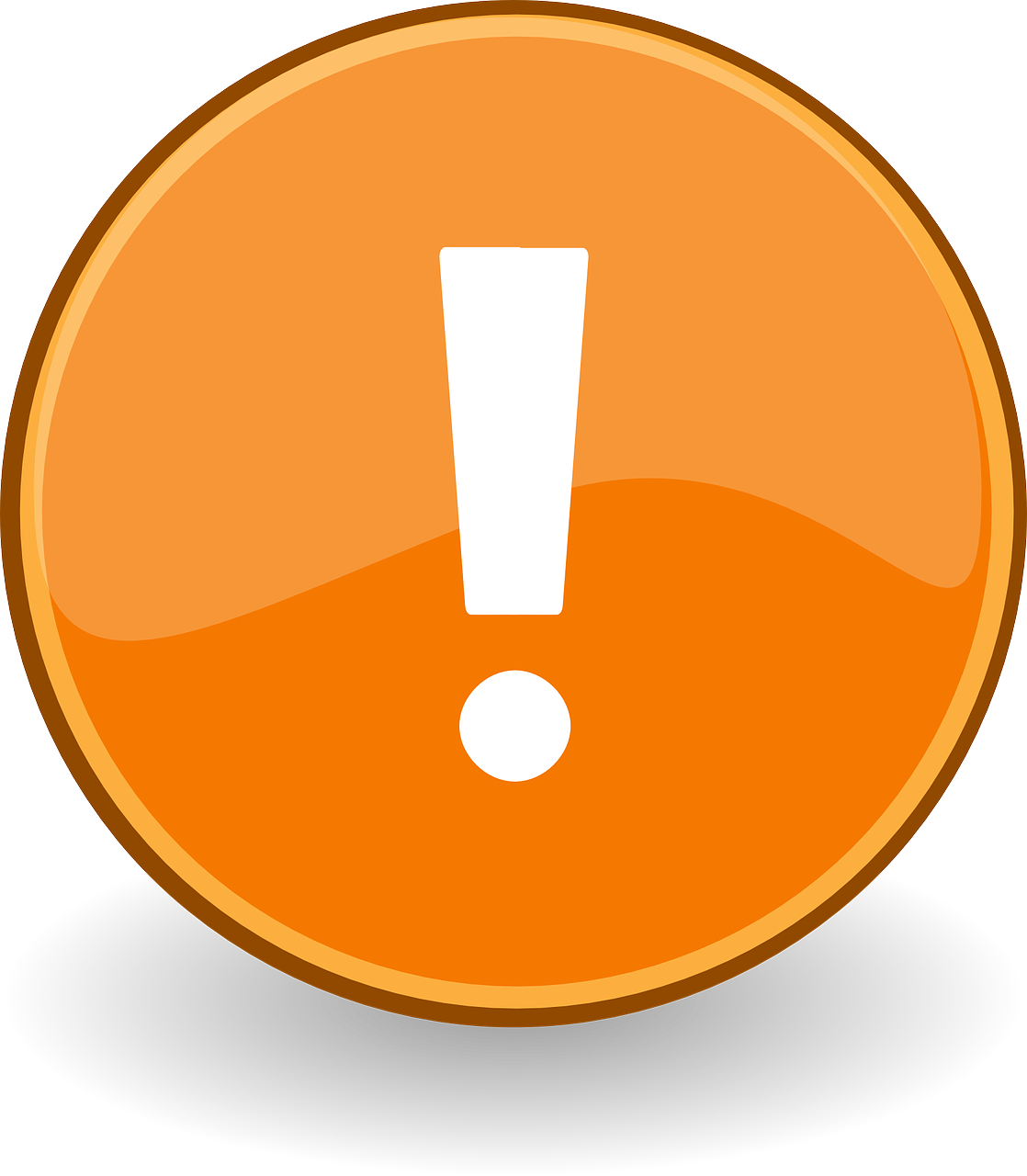 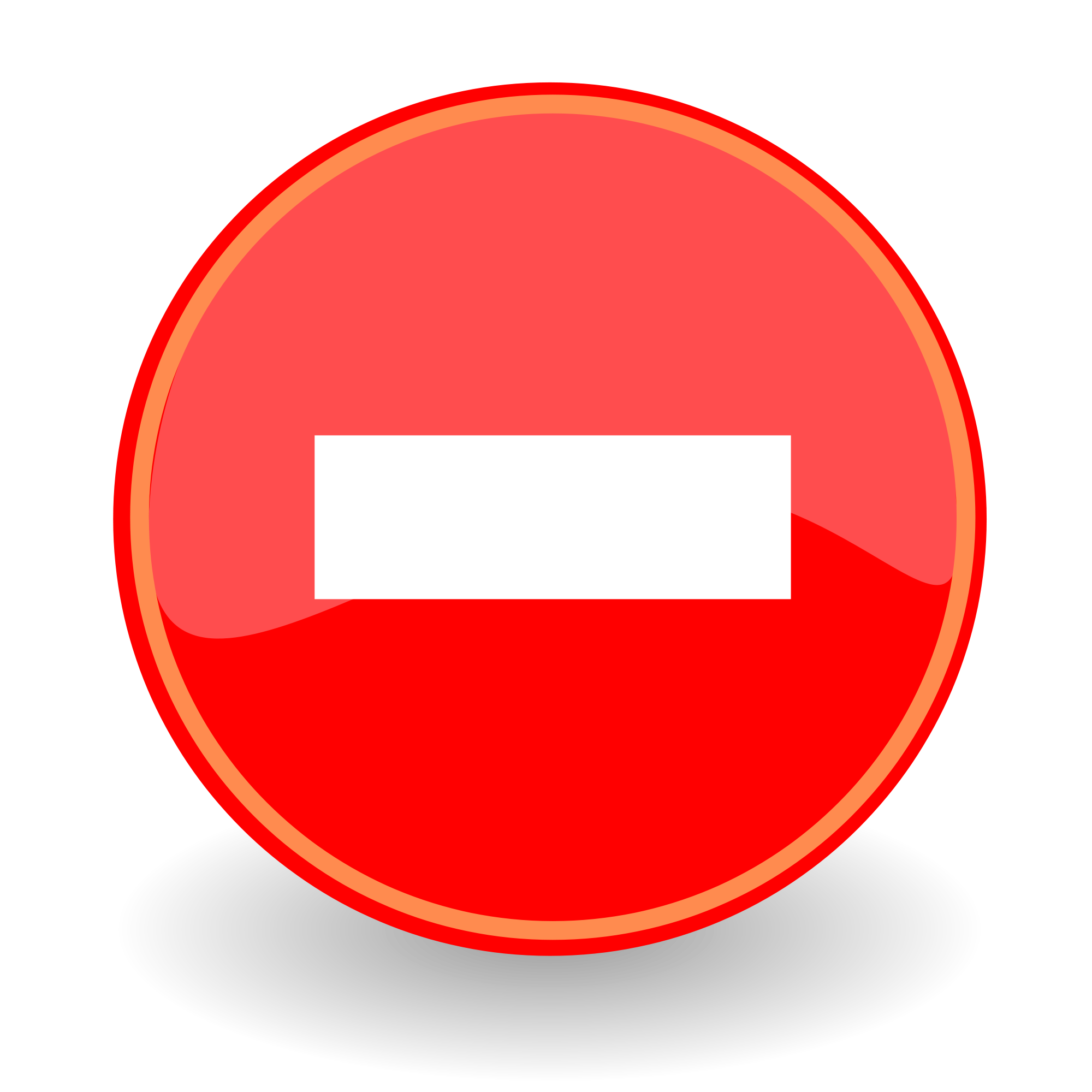 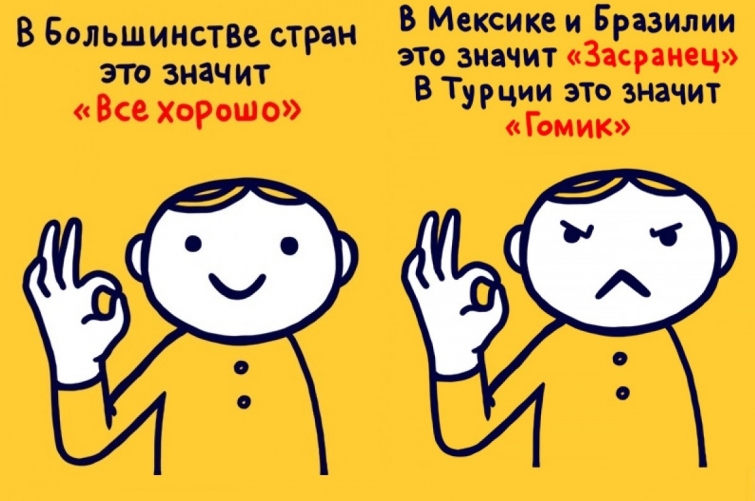 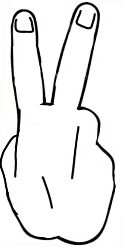 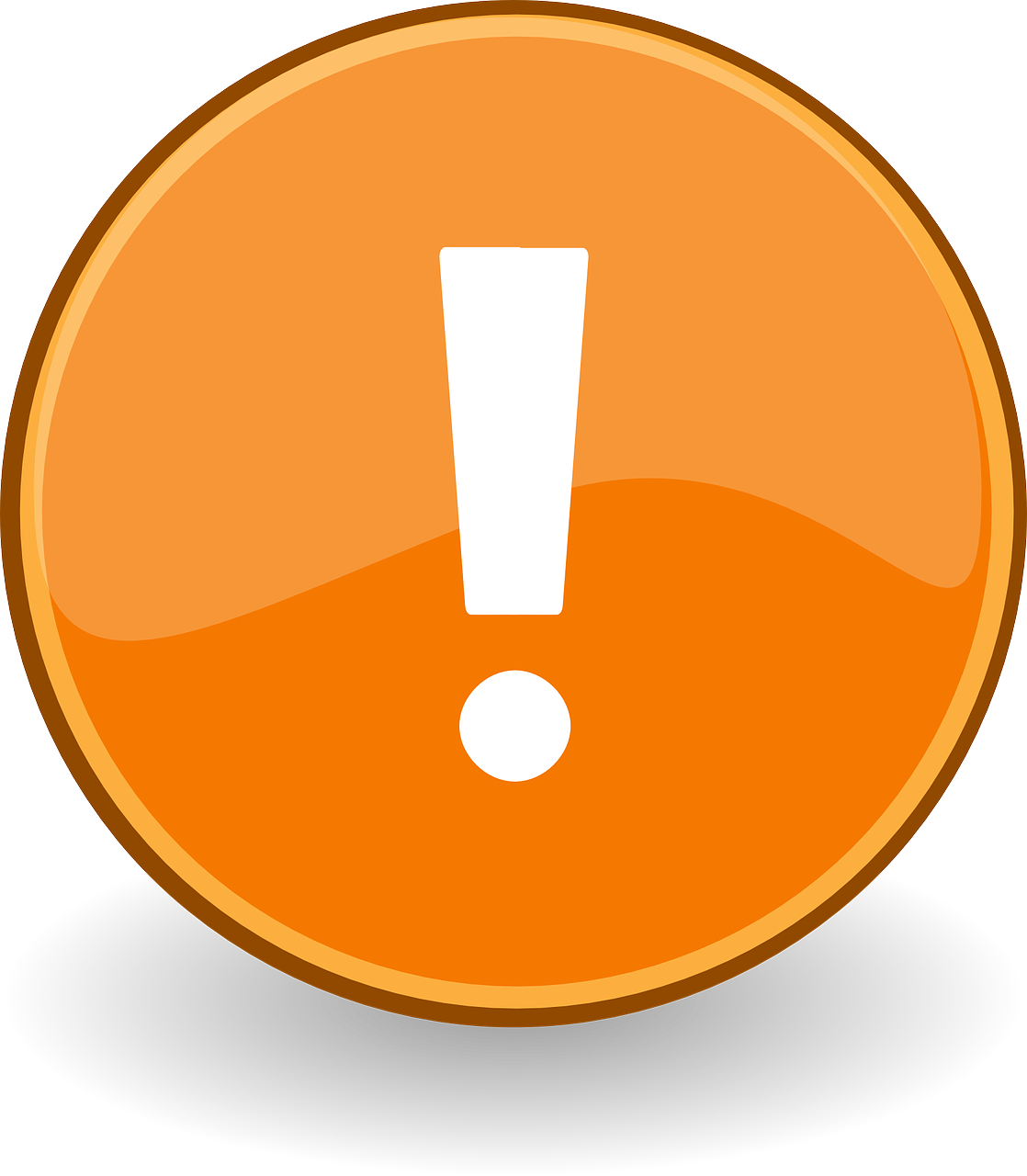 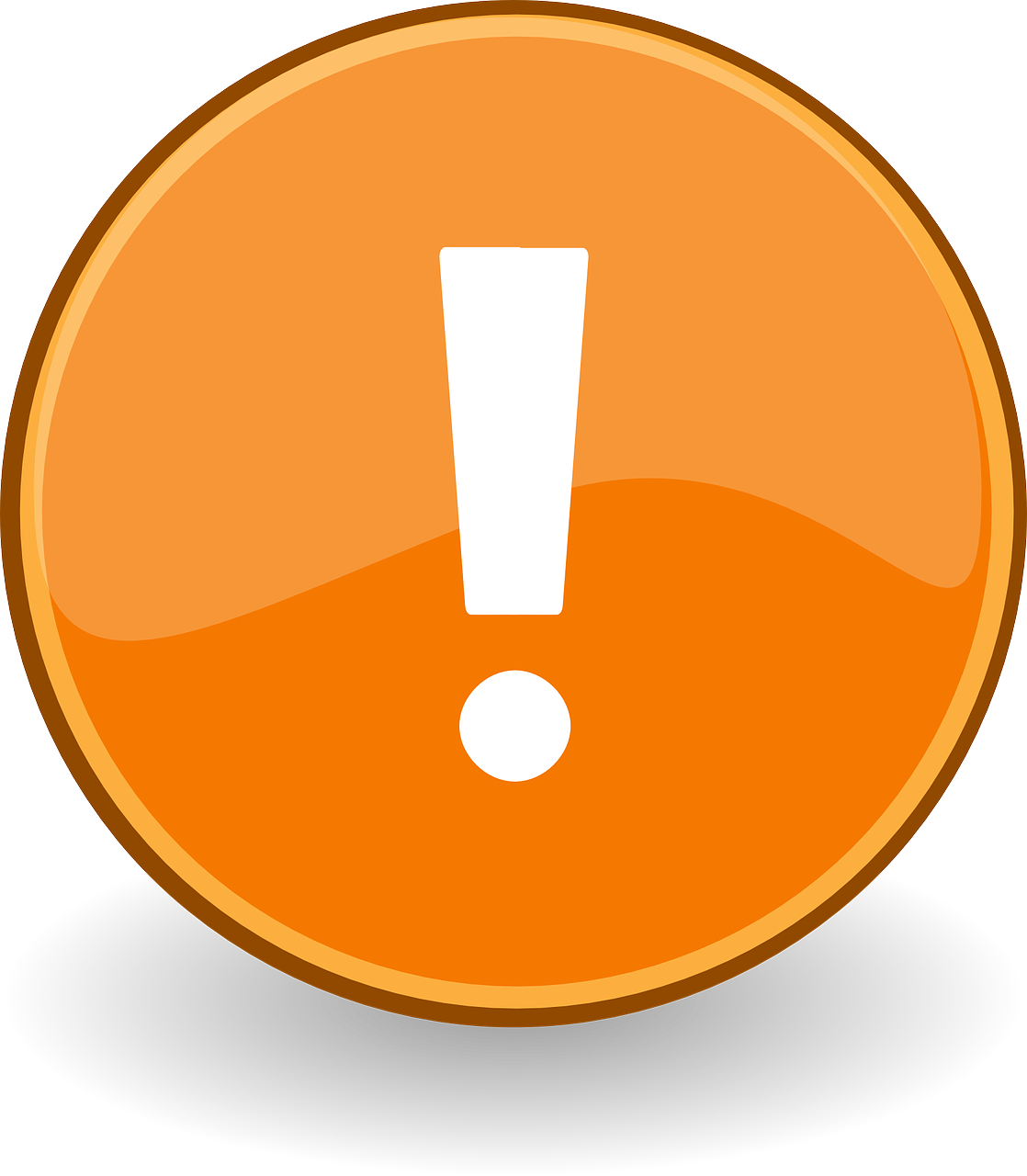 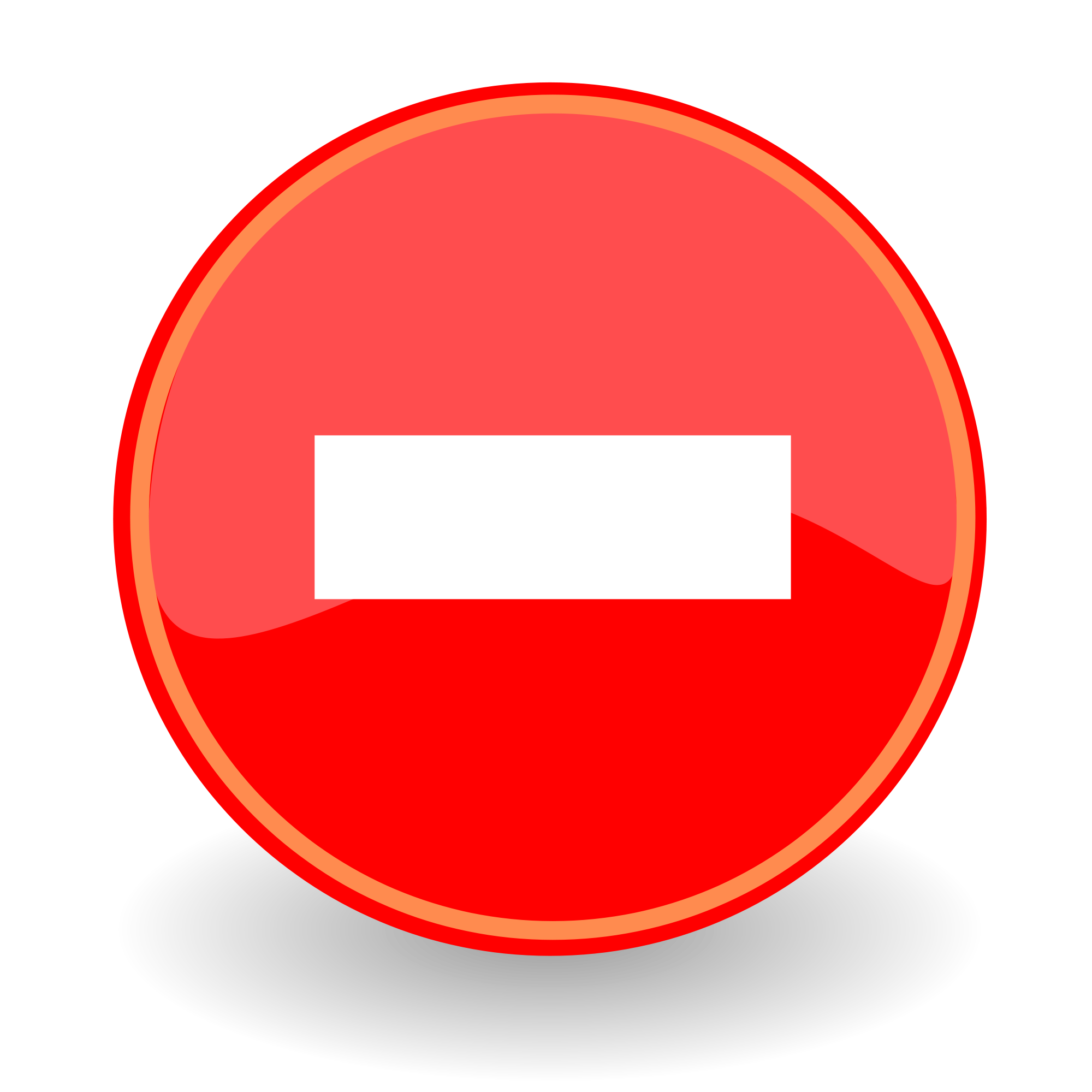 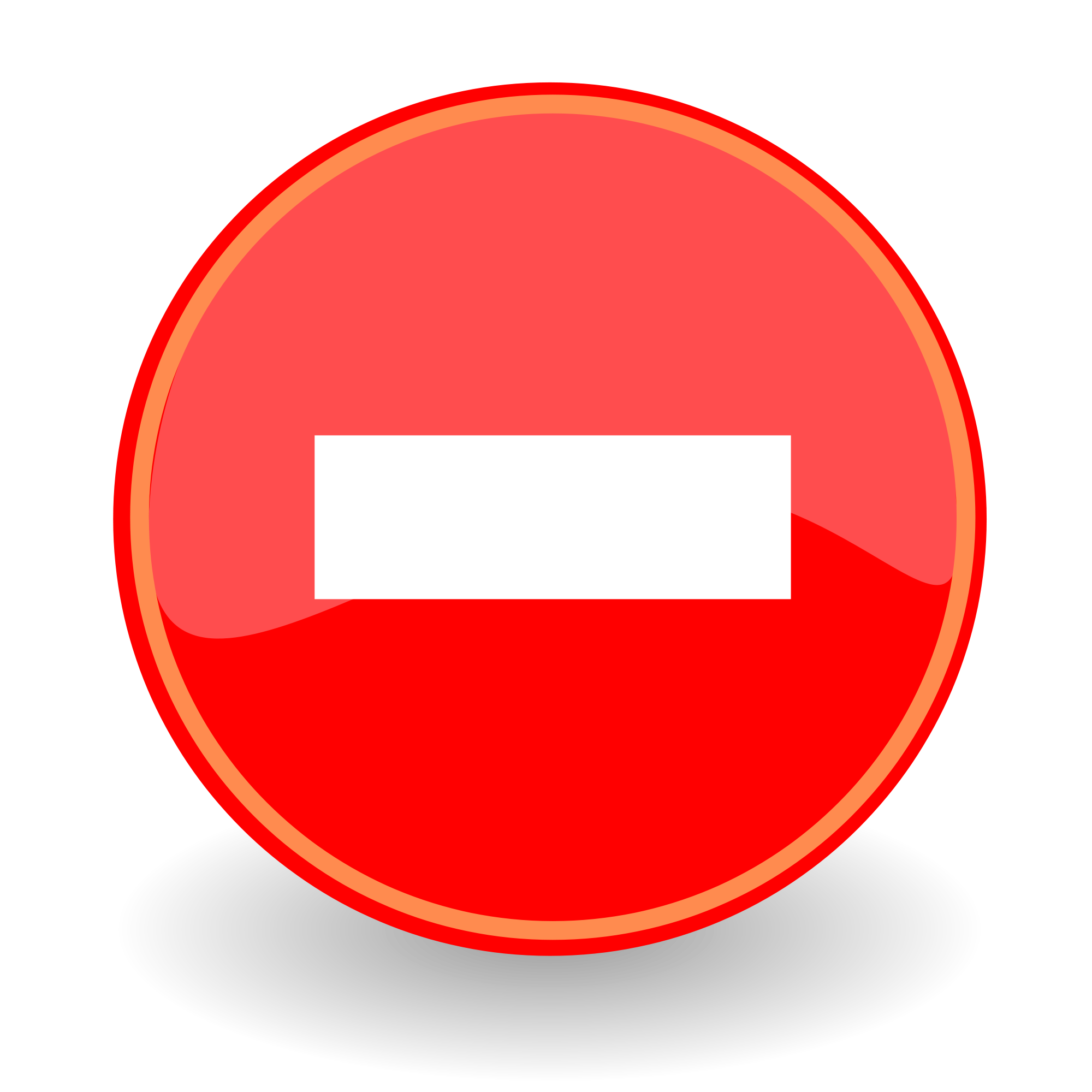 UK, Ireland, Australia, New Zealand, South Africa
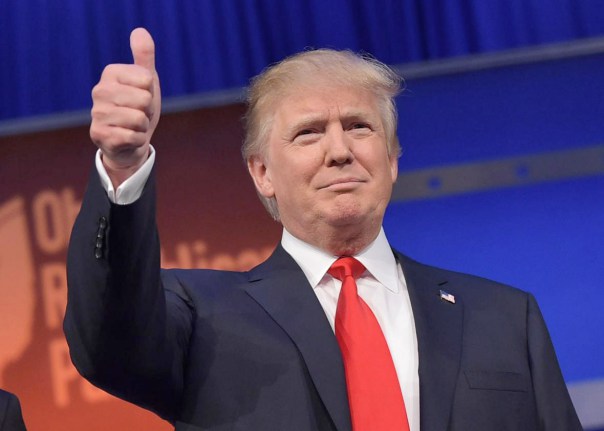 Universal
Donald Trump’s  gestures
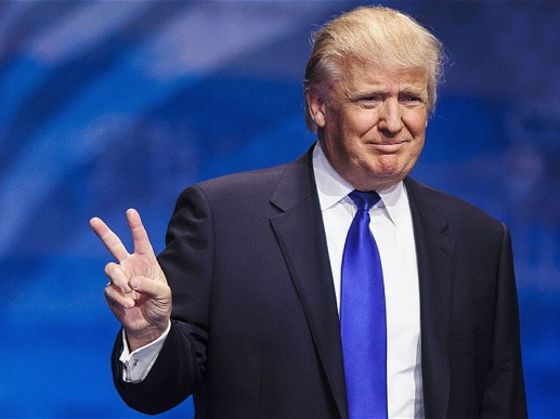 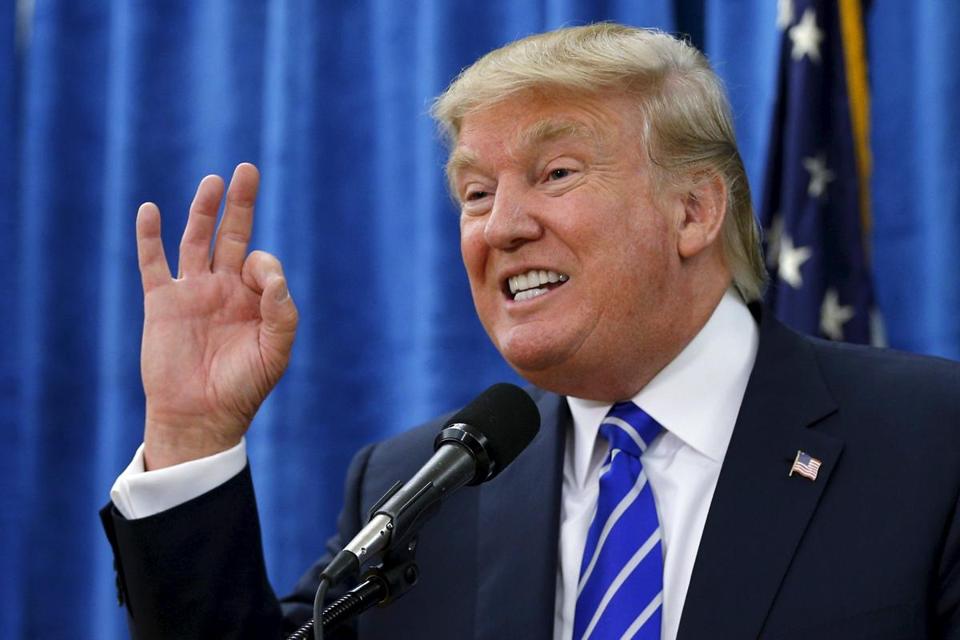 Hypothesis:
a universal gesture exists.
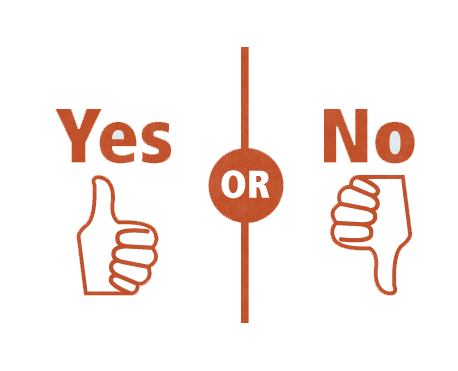 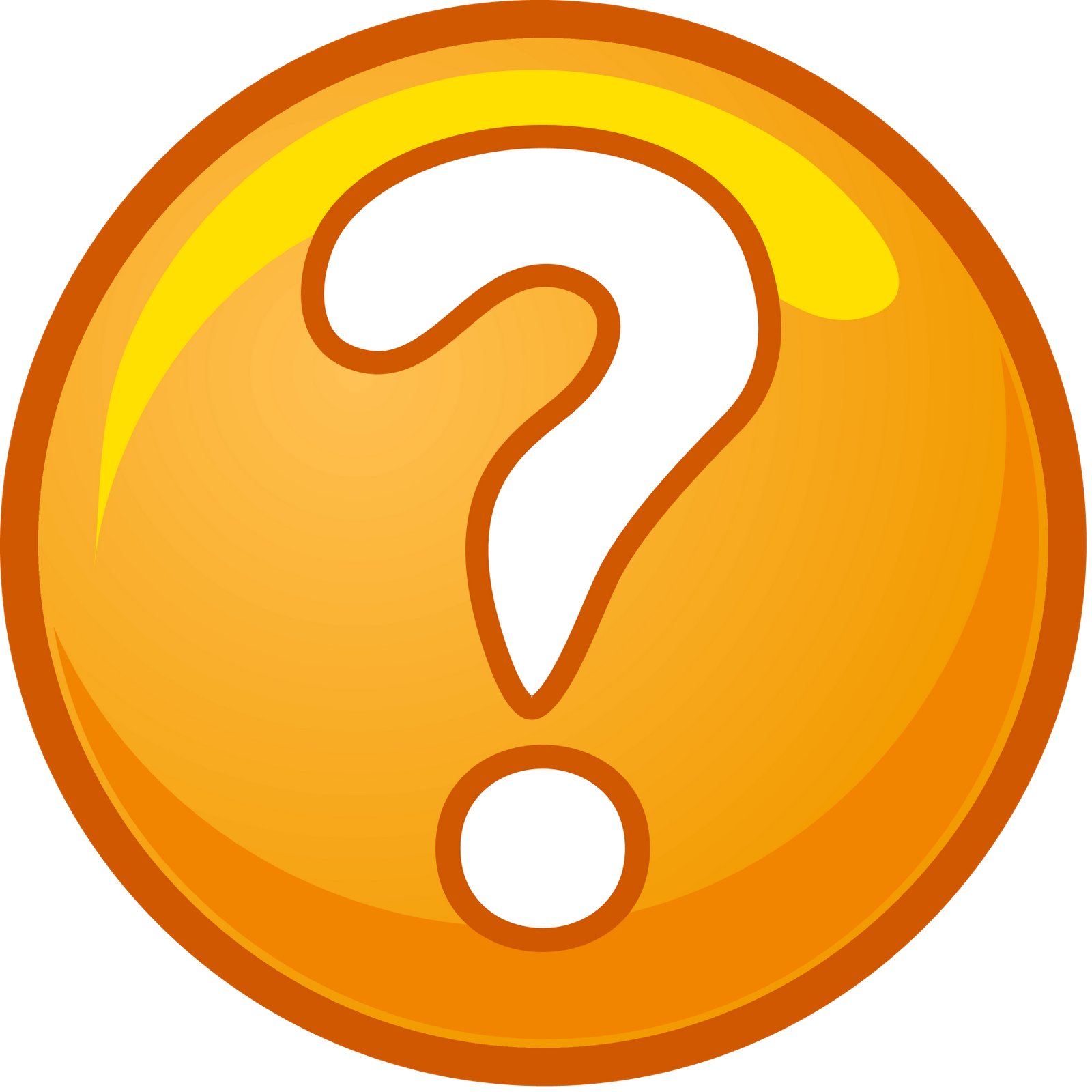 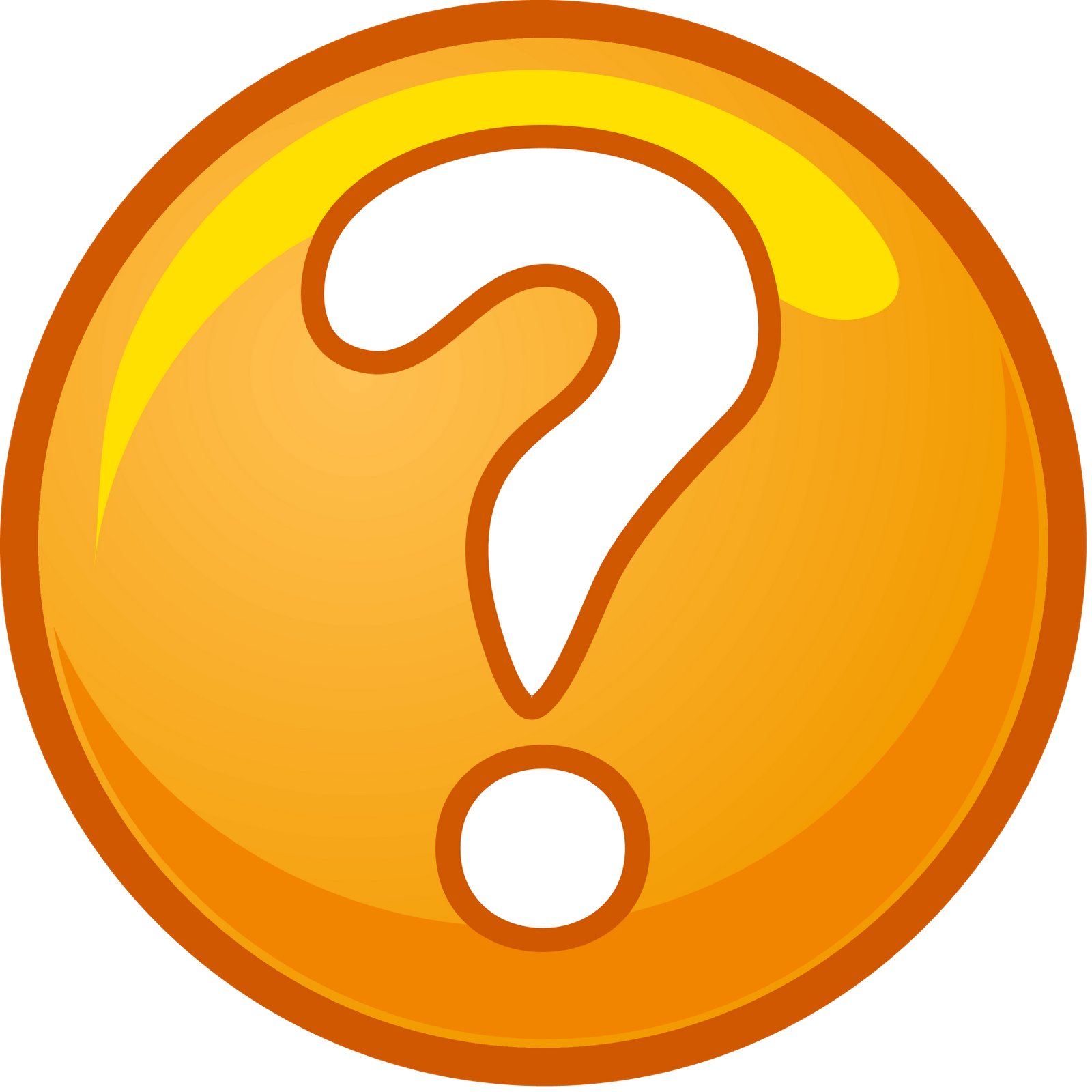 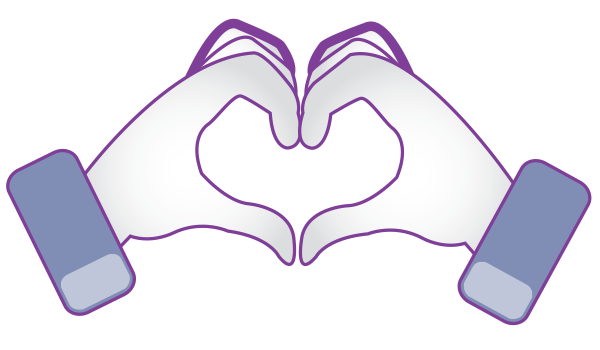 “ LIKE ”
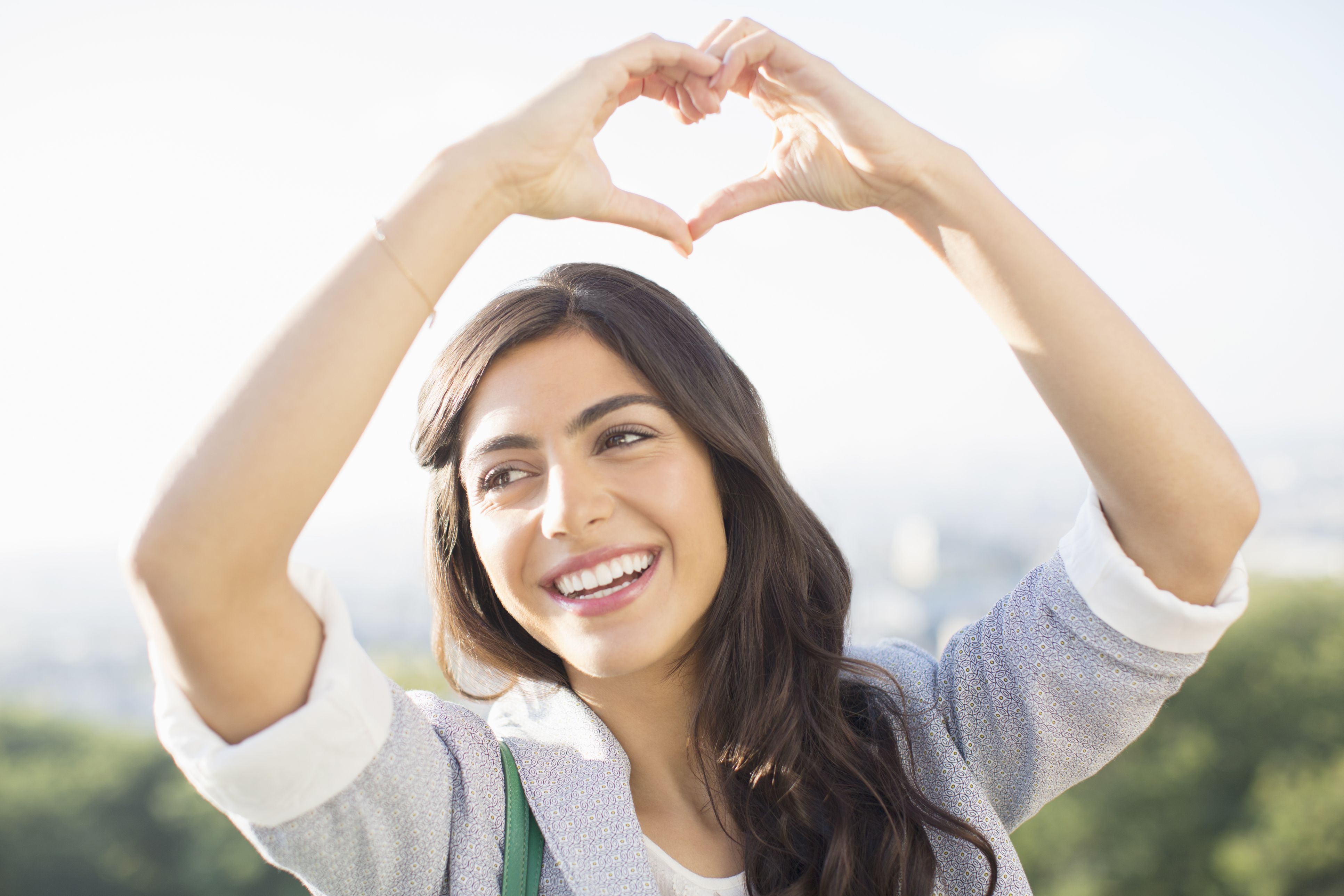 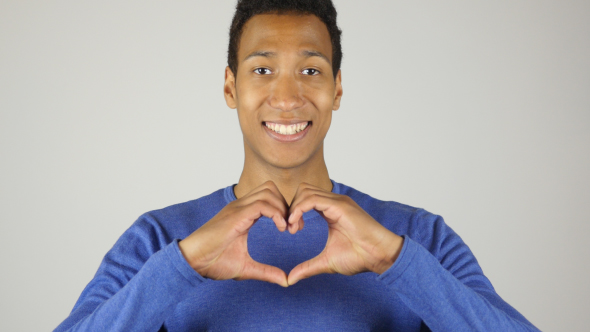 “ LOVE ”
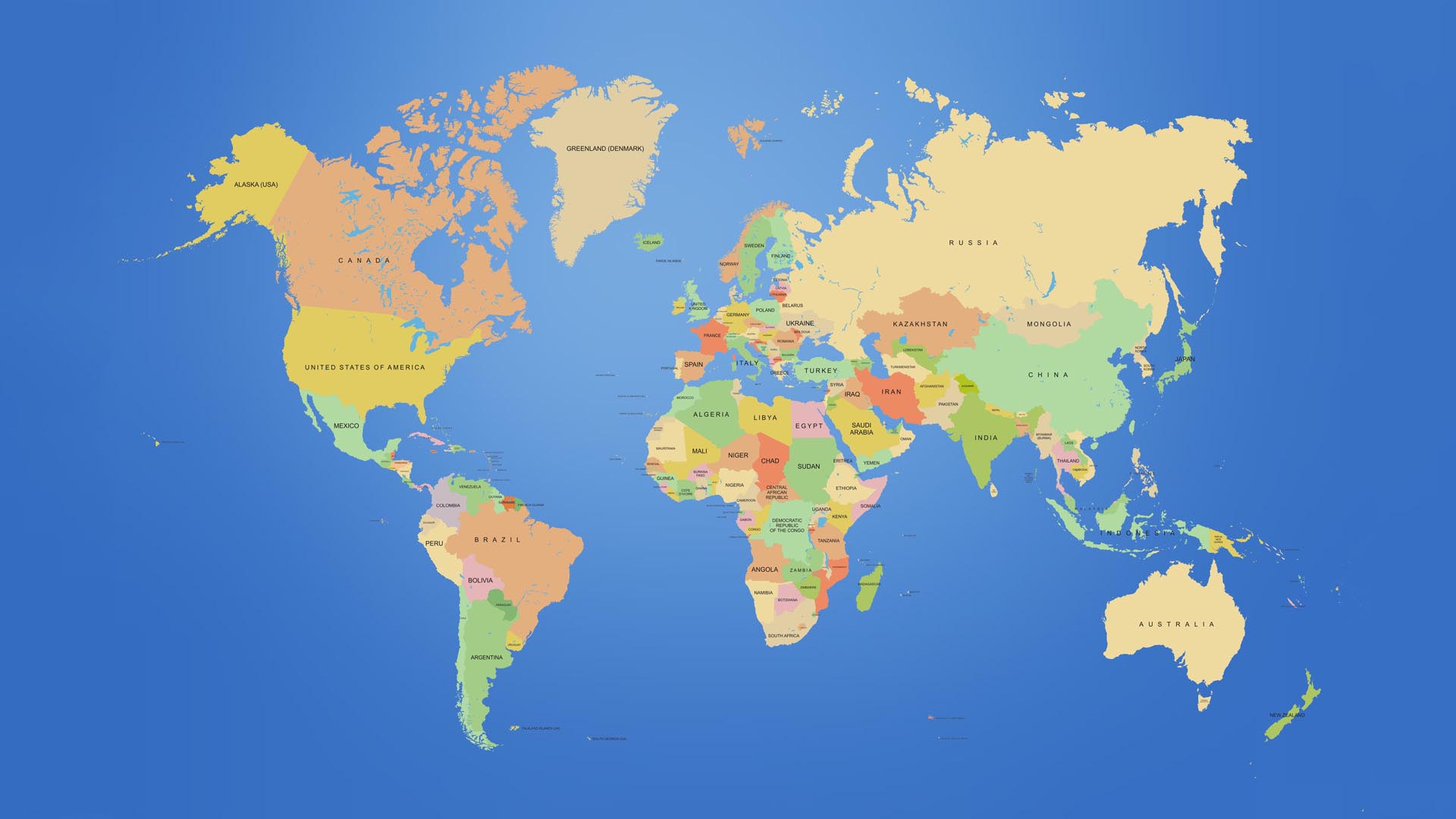 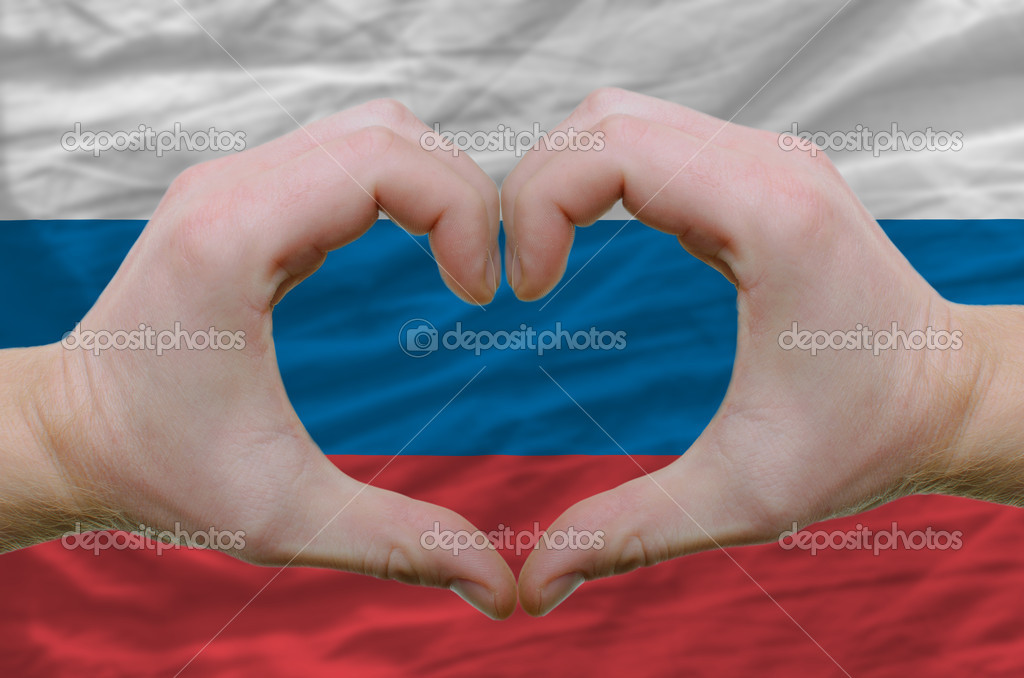 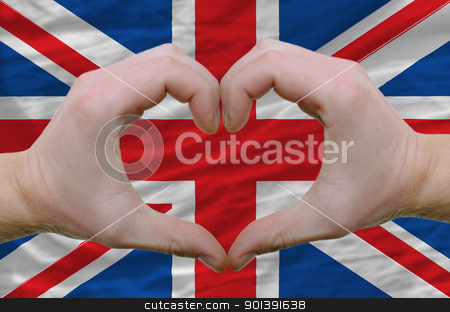 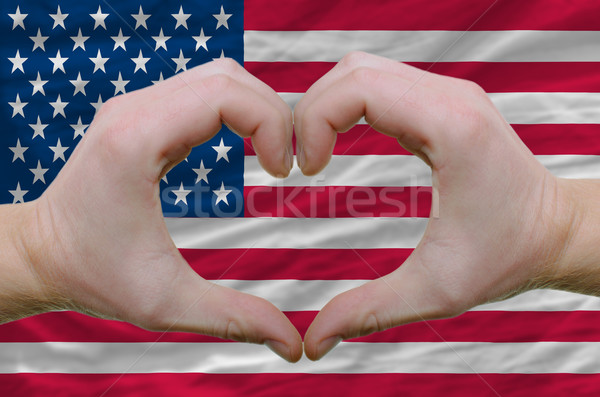 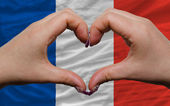 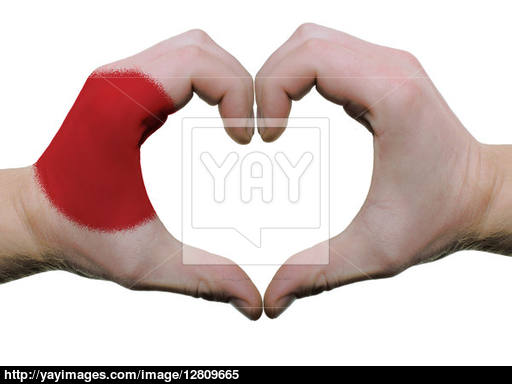 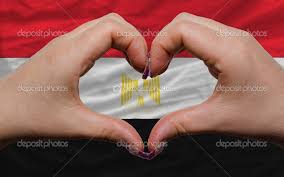 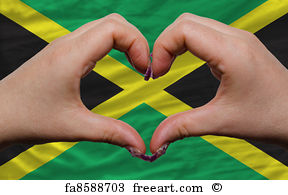 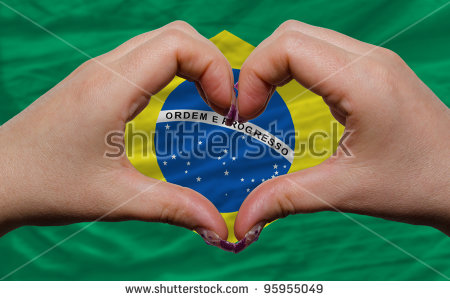 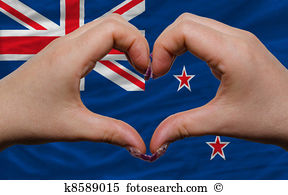 Gesture that unites exists.
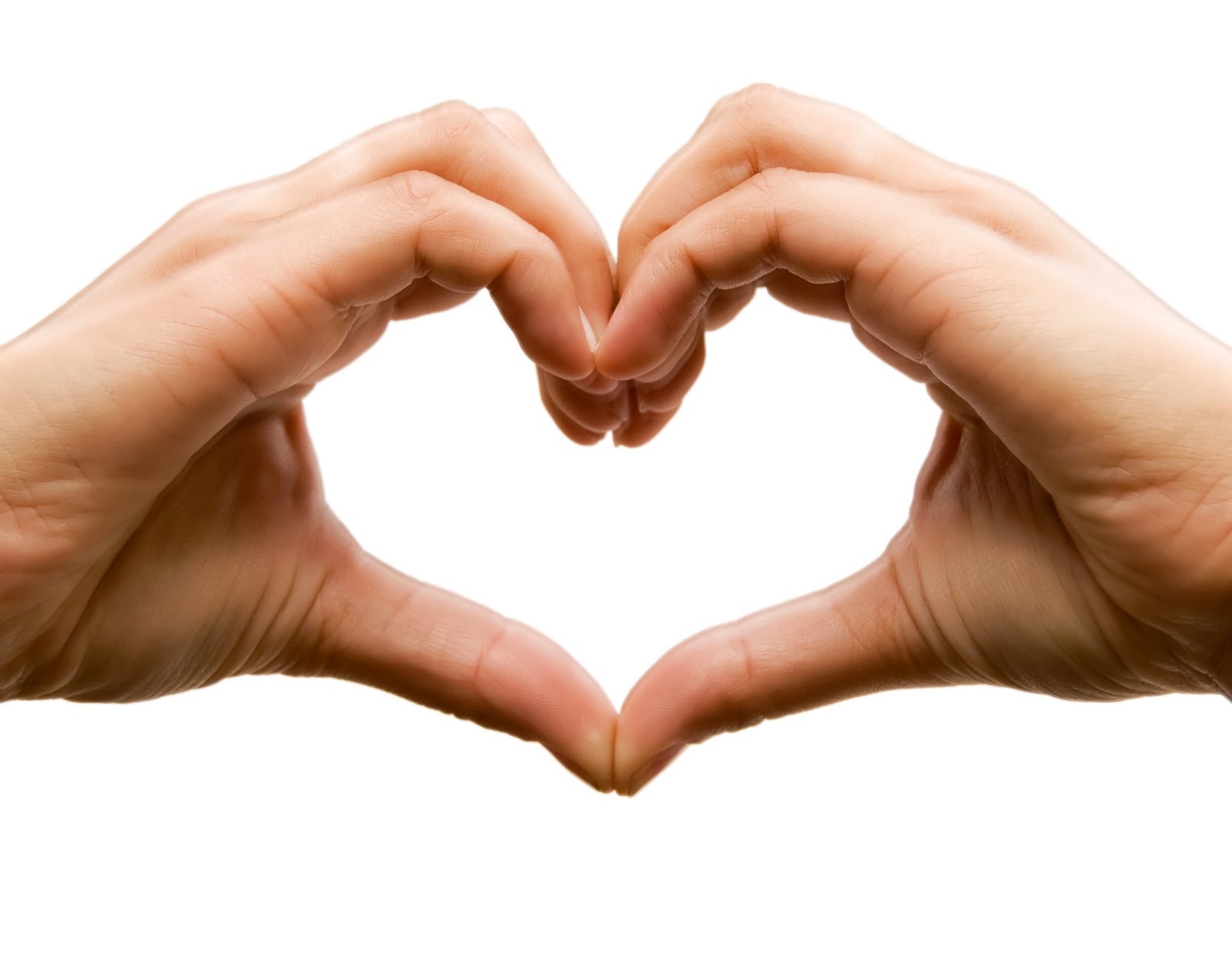 THANK YOU !
The List of Sources
  
This is “Nonverbal Communication”, chapter 4 from the book 
A Primer on Communication Studies
https://www.businesstopia.net/communication/non-verbal-communication-different-cultures
https://en.wikipedia.org/wiki/Thumbs_signal
https://en.wikipedia.org/wiki/OK_(gesture)
https://en.wikipedia.org/wiki/V_sign
http://blogs.reuters.com/photographers-blog/2007/10/22/universal-gestures-of-understanding/
Технология метода проектов представляется наиболее подходящей для формирования у студентов неязыковых специальностей лигвокультуроведческой компетенции. 

В условиях небольшого количества аудиторных часов, отведенных на изучение иностранного языка, студенты с помощью метода проектов могут самостоятельно приобретать необходимые знания в процессе решения практических задач, требующего интеграции знаний из различных предметных областей.
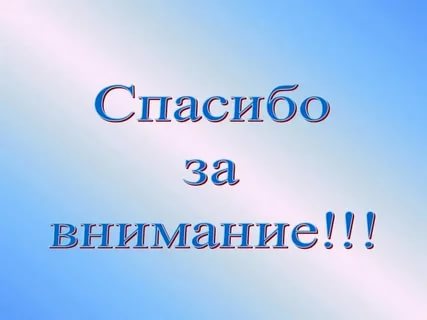